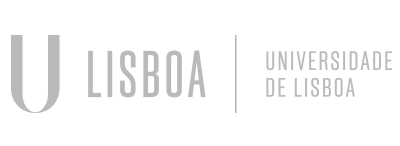 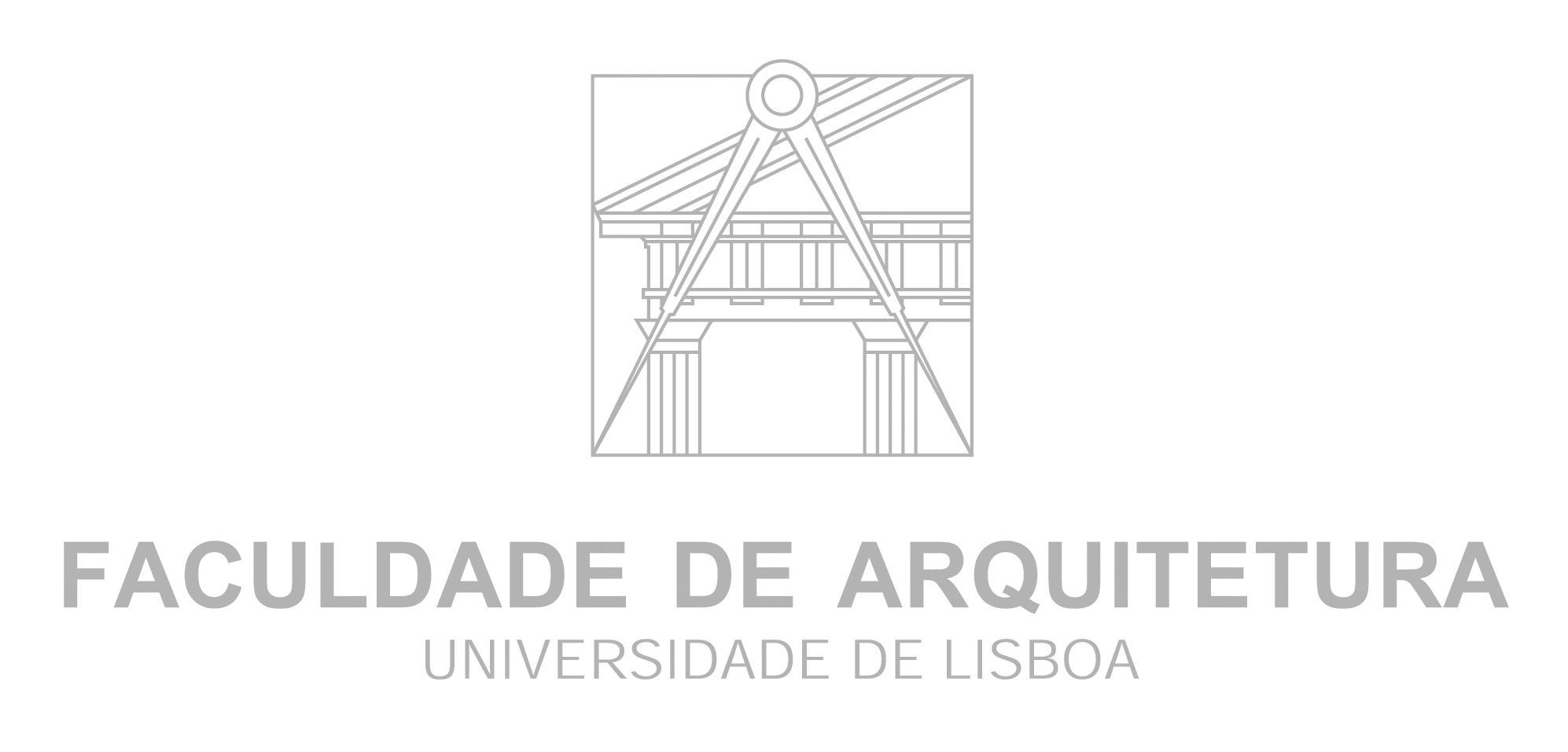 Mestrado Integrado em Arquitectura
Ano Lectivo 2022-2023 1º Semestre
Docente - Nuno Alão              4º Ano
Modelação Geométrica e Generativa
Foto do Aluno
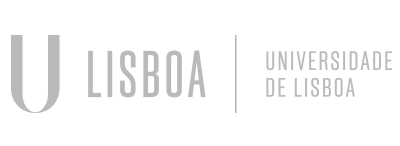 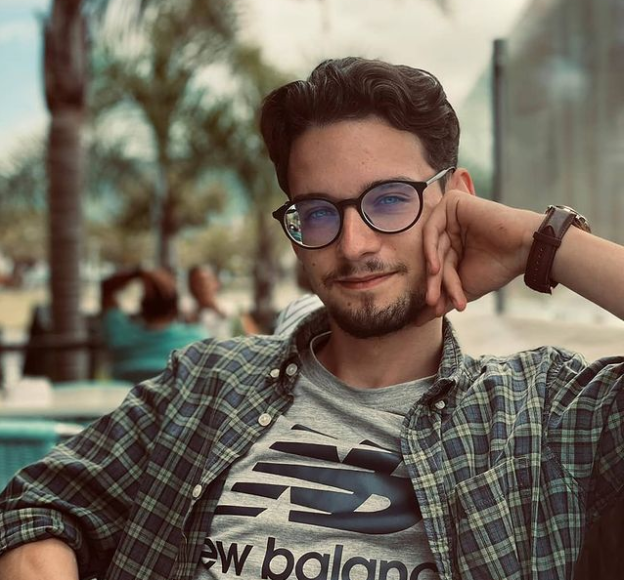 MGeG
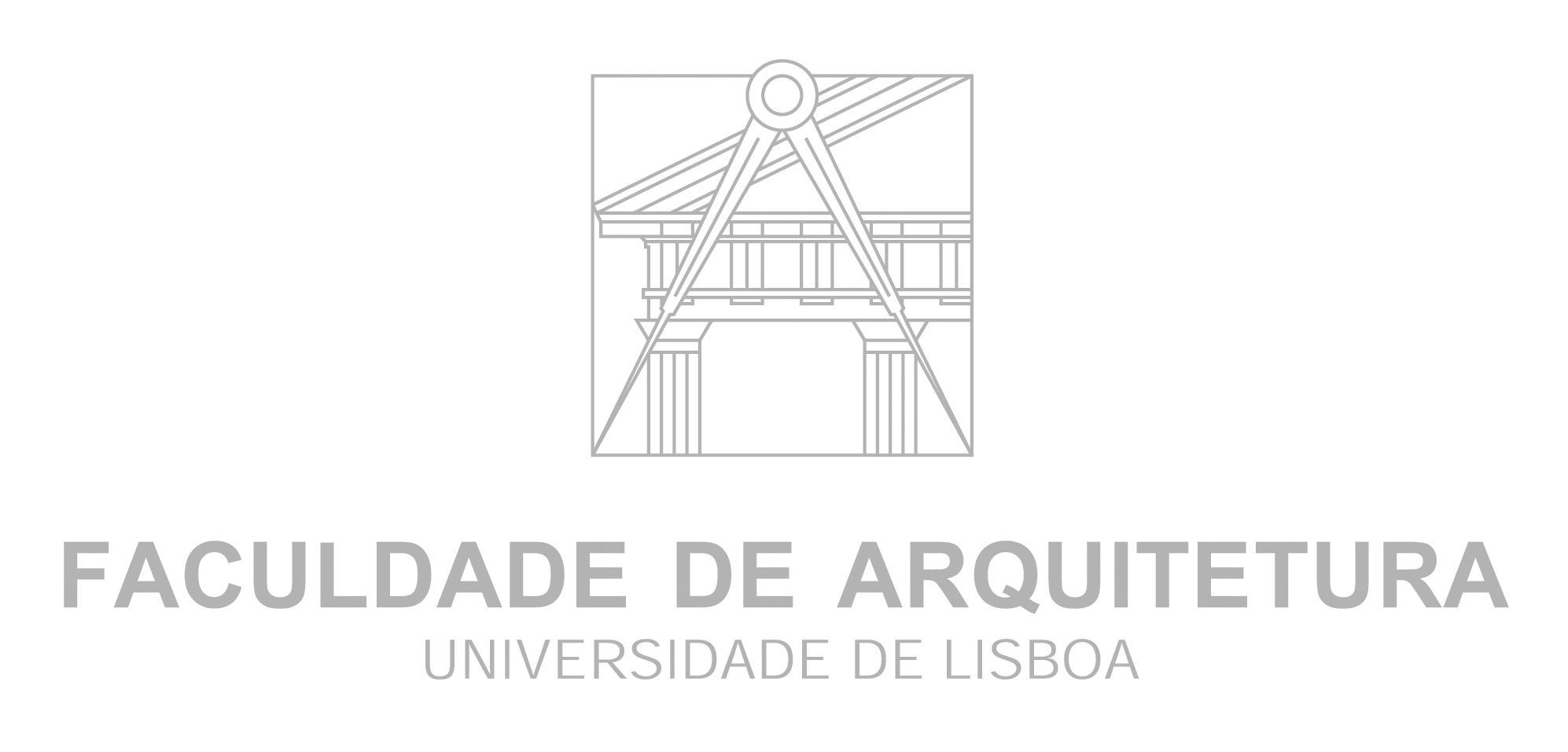 Mestrado Integrado em Arquitectura
Ano Lectivo 2022-2023 1º Semestre
Docente - Nuno Alão              4º Ano
20181204
Bernardo Aguiar Silva
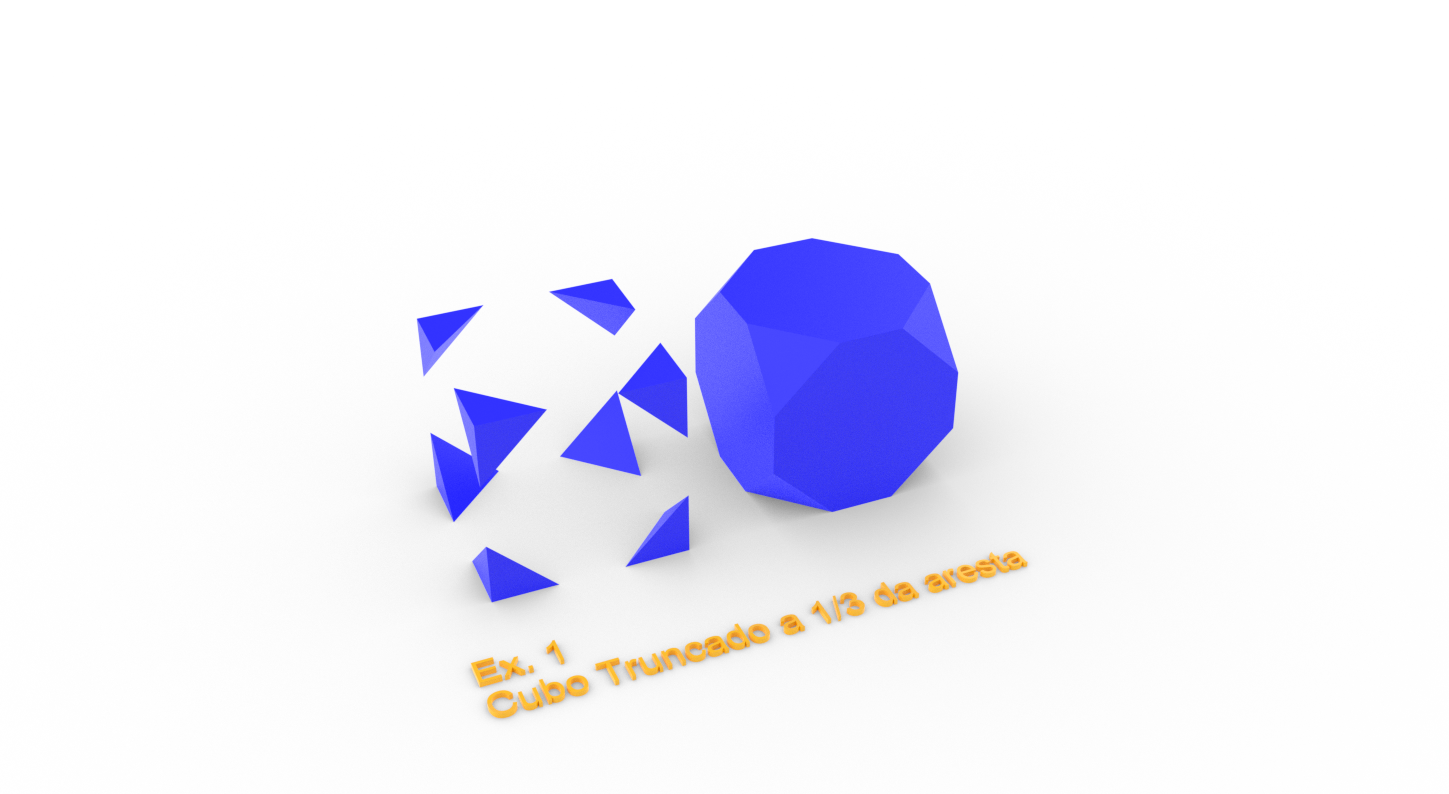 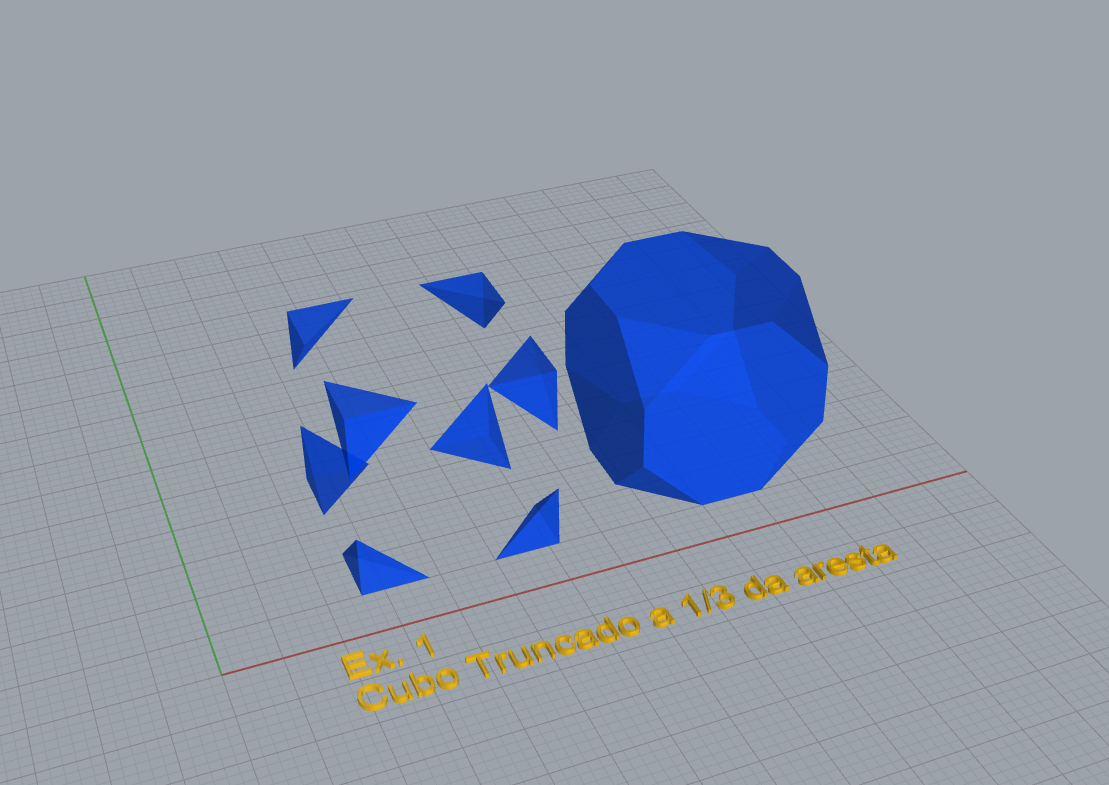 Model Space
Render
Ex. 2.1.1 – POLIEDROS: CUBO TRUNCADO
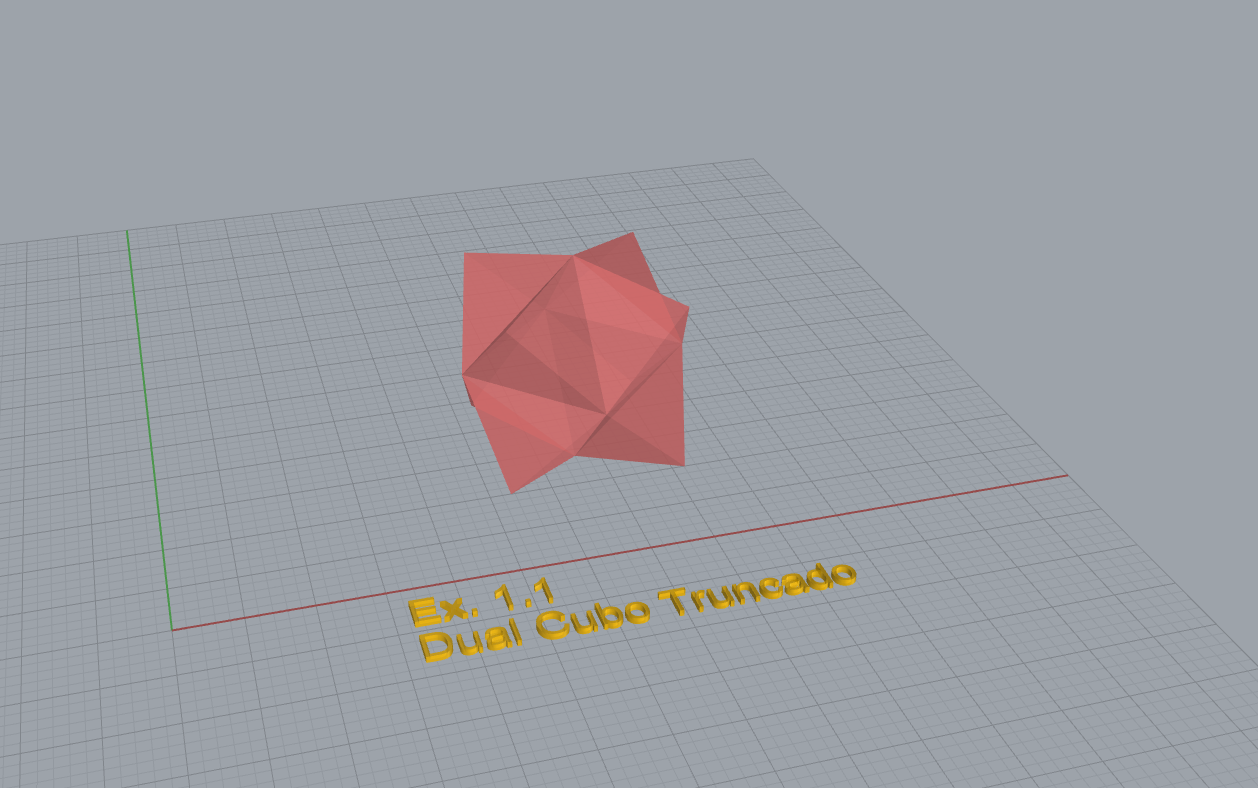 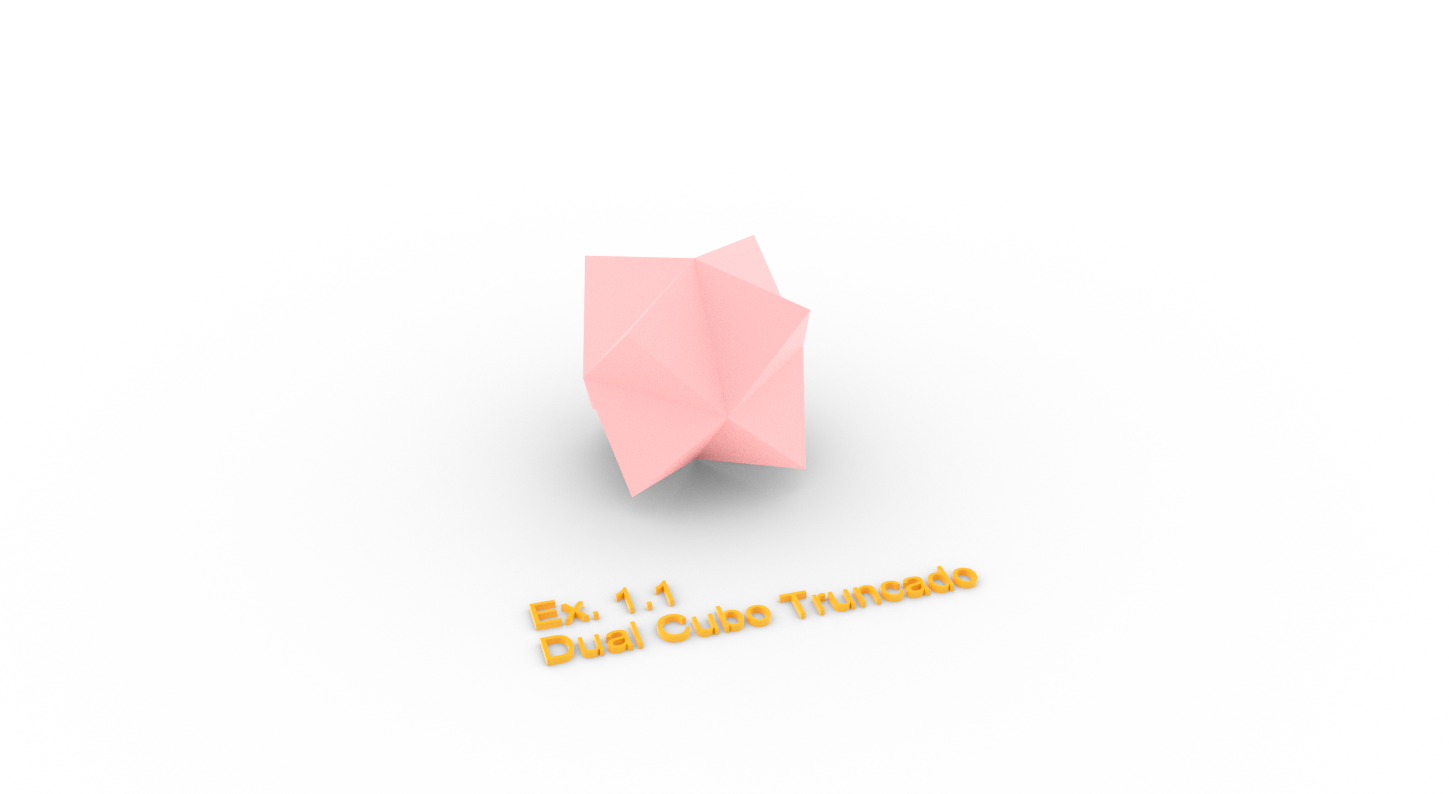 Model Space
Render
Ex. 2.1.1 – POLIEDROS: DUAL CUBO TRUNCADO
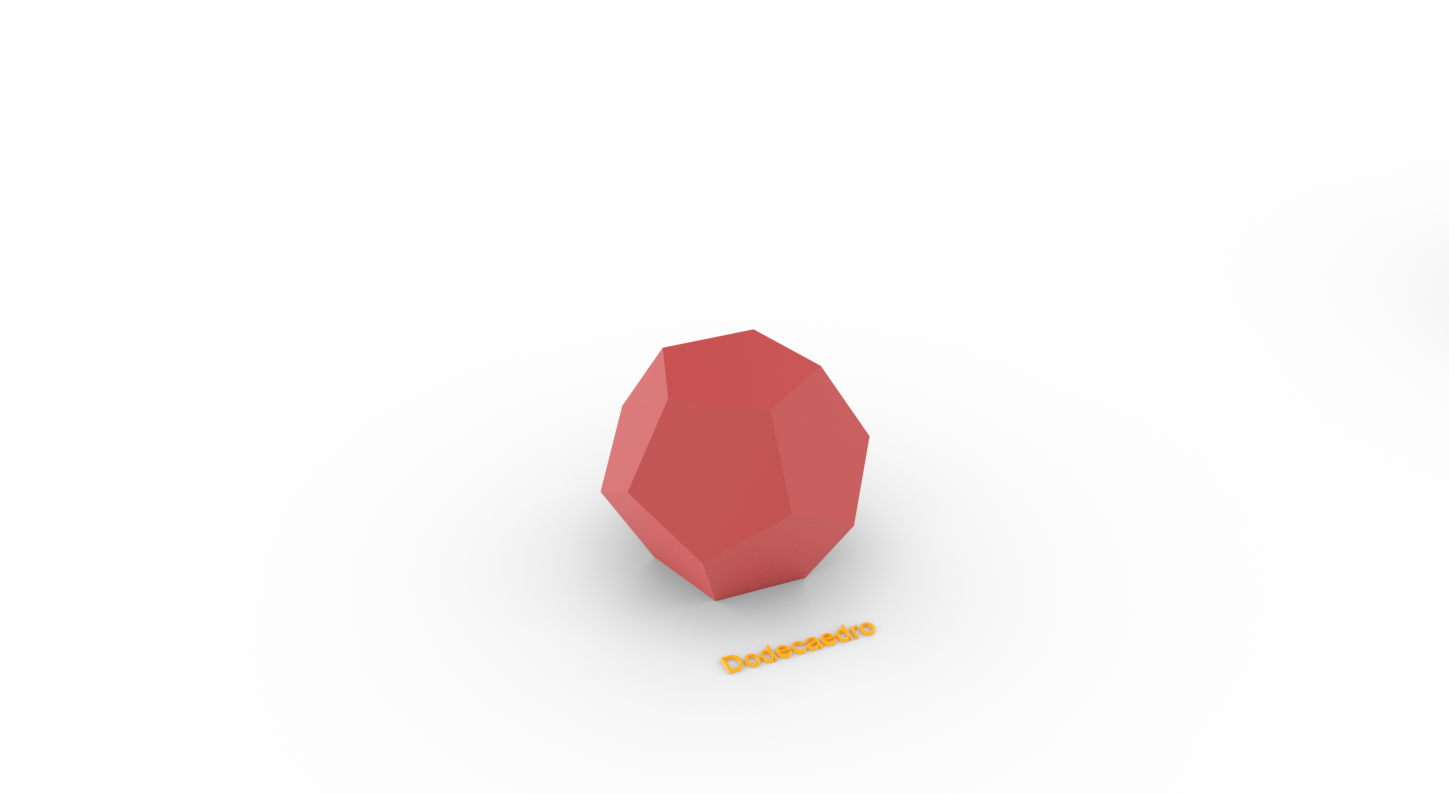 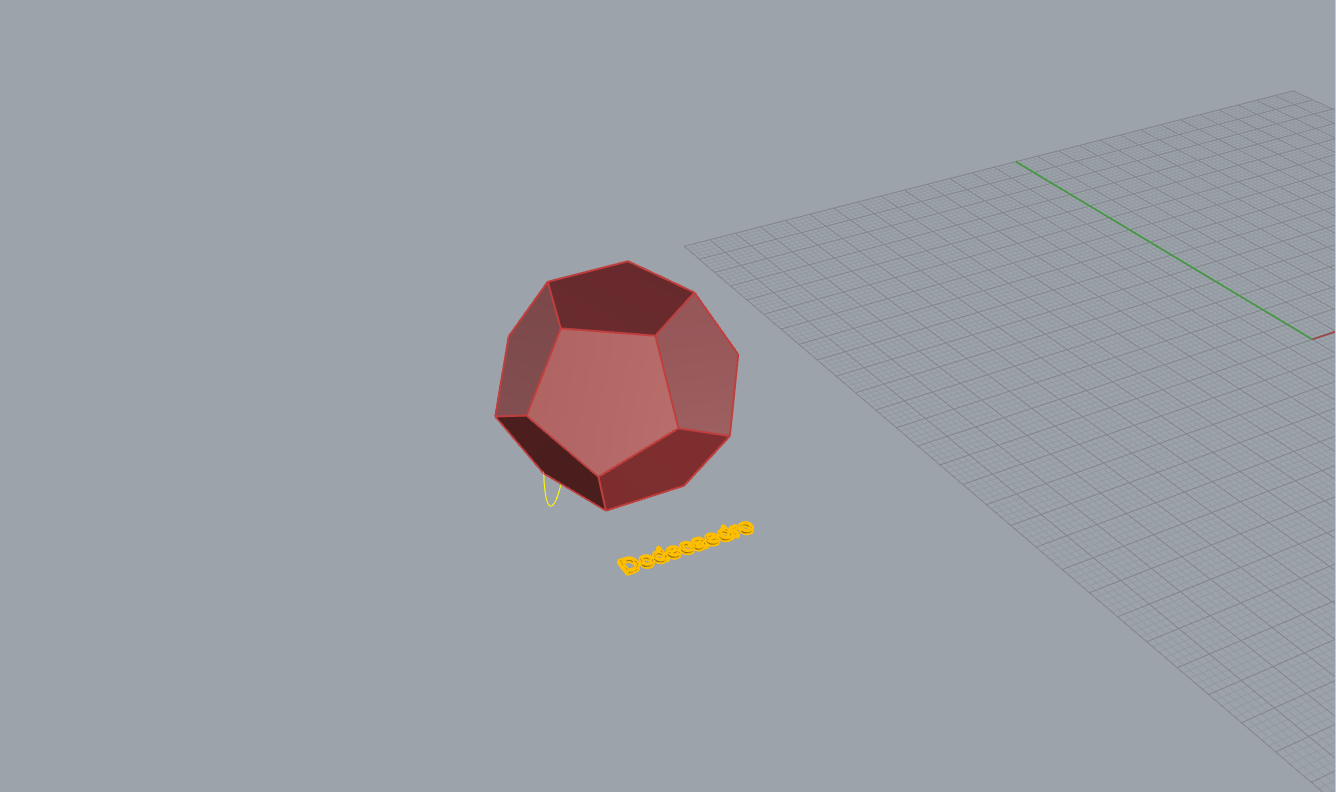 Model Space
Render
Ex. 2.2.1 – POLIEDROS: DODECAEDRO
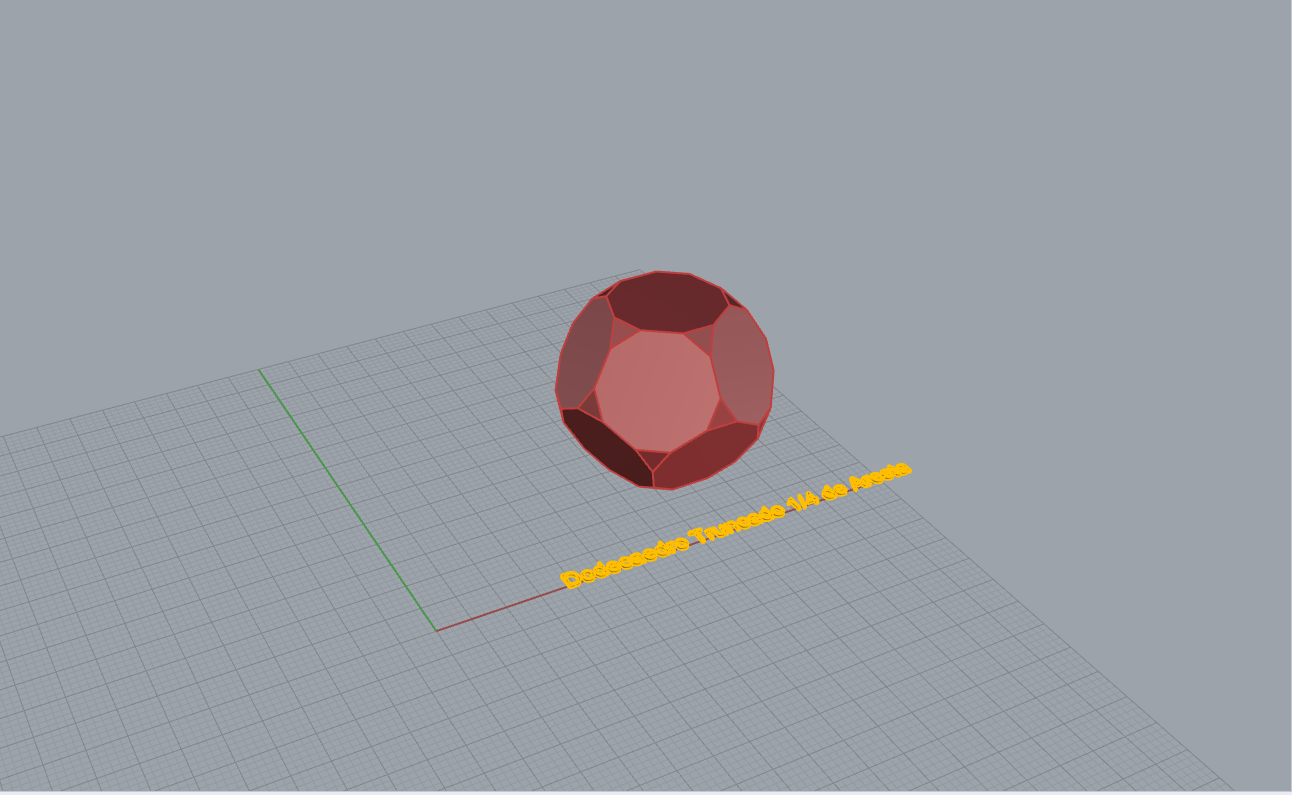 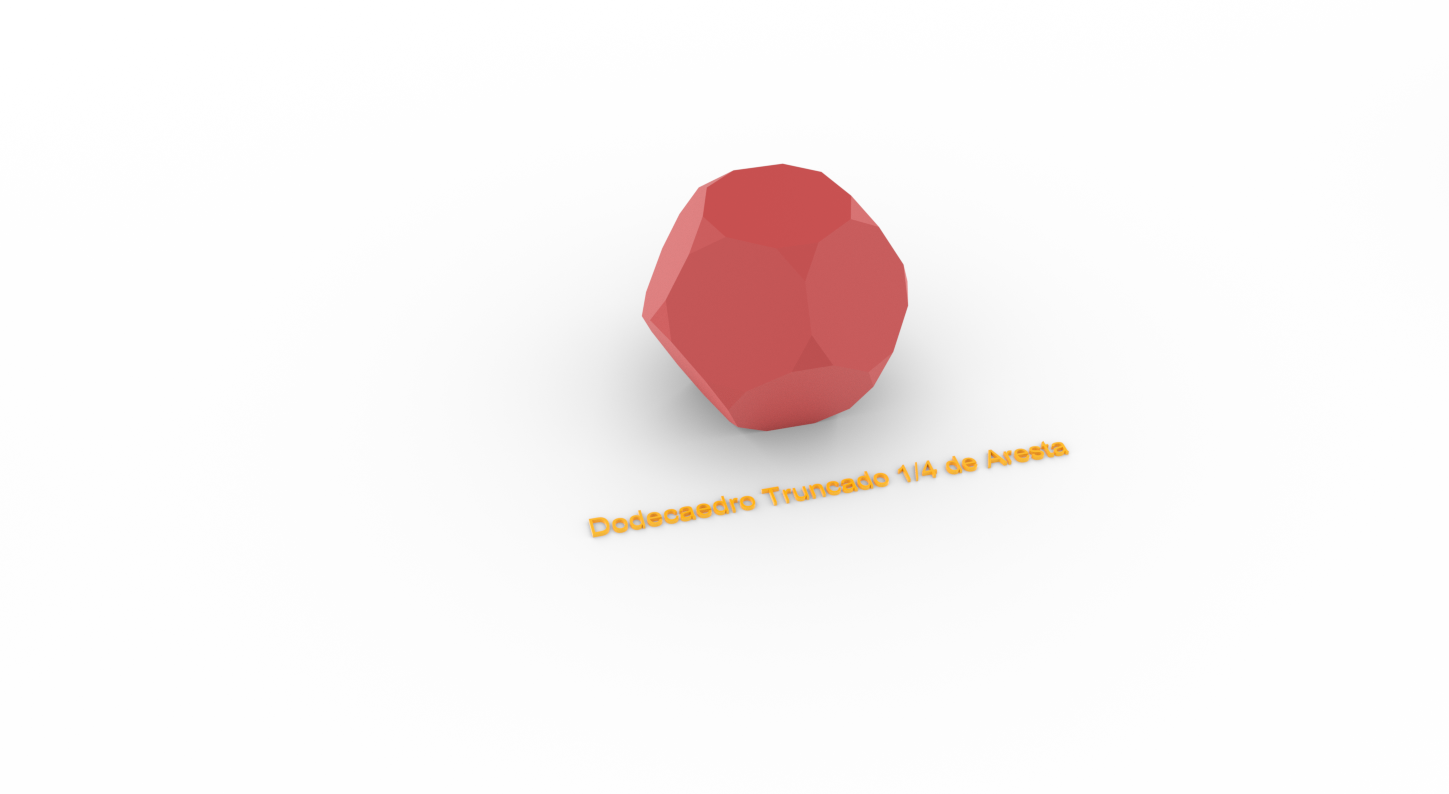 Render
Model Space
Ex. 2.2.2 – POLIEDROS: DODECAEDRO TRUNCADO
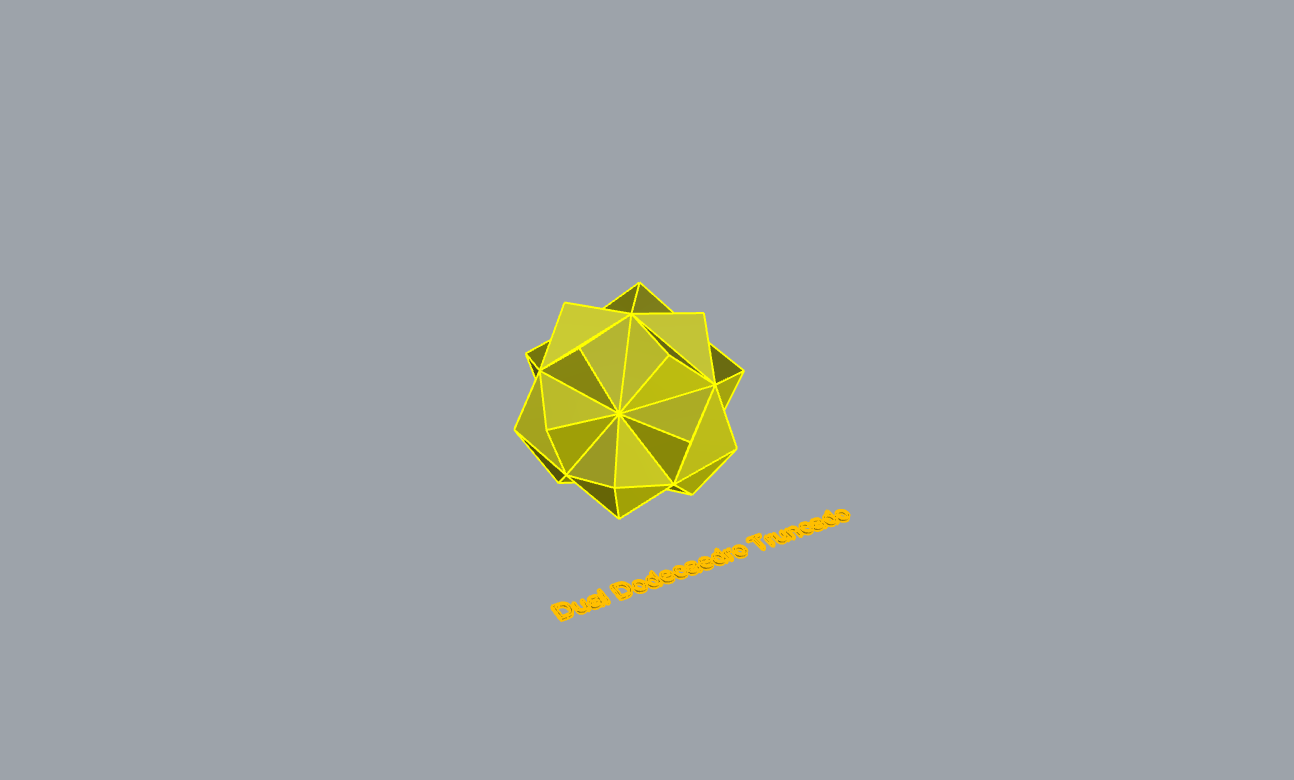 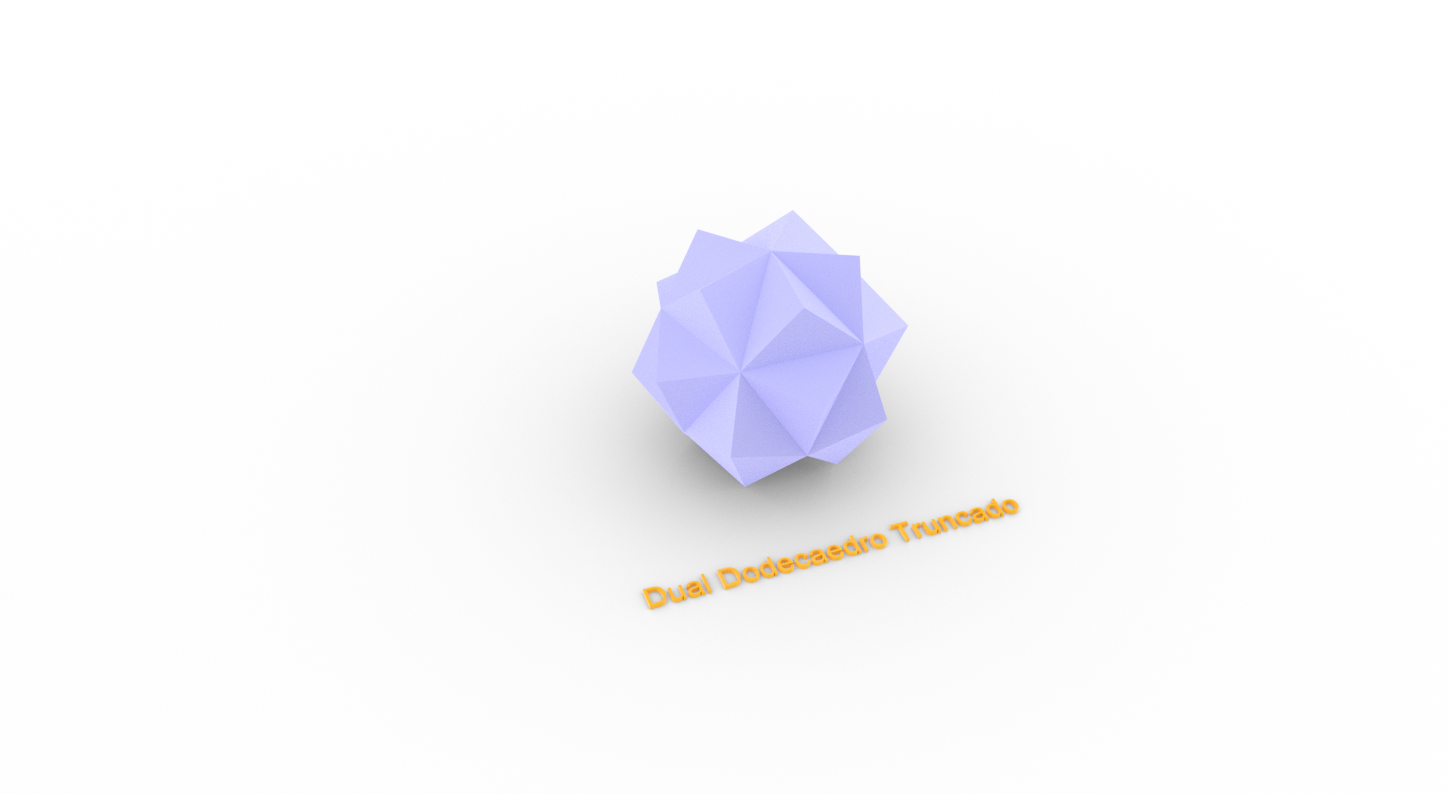 Render
Model Space
Ex. 2.2.3 – POLIEDROS: DUAL DODECAEDRO TRUNCADO
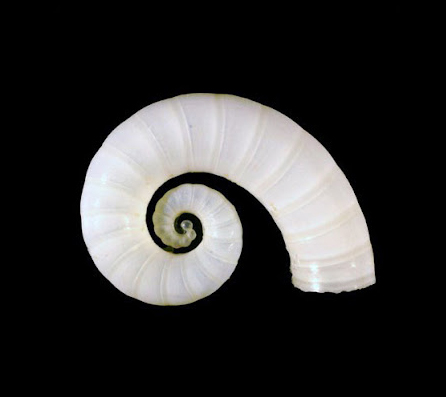 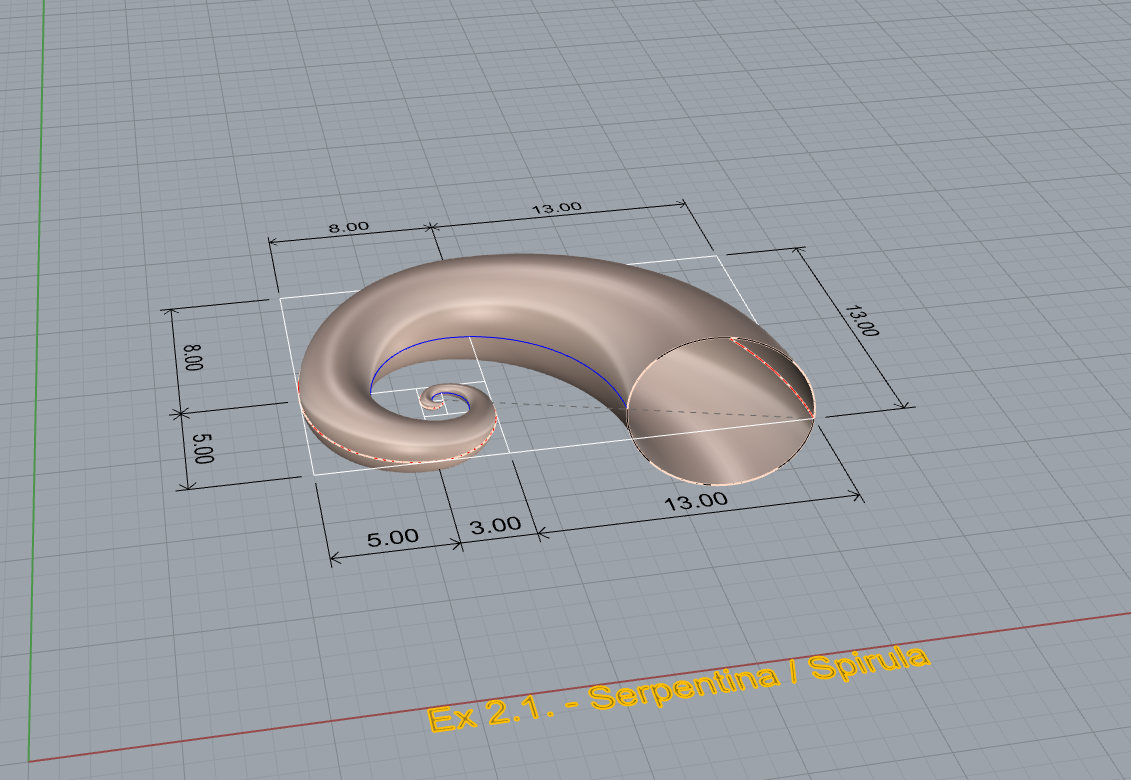 Model Space
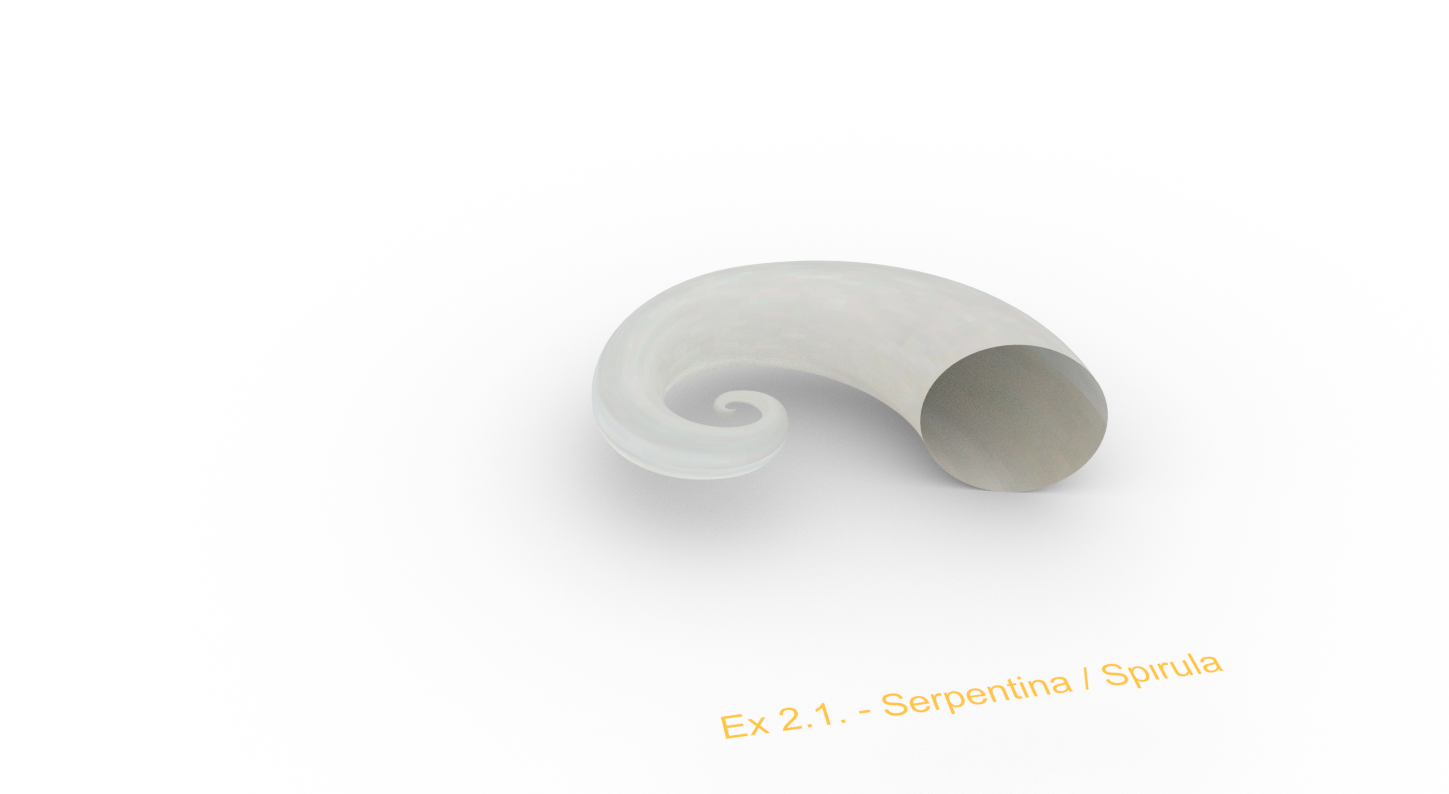 Render
Ex. 3.1 - Spirula
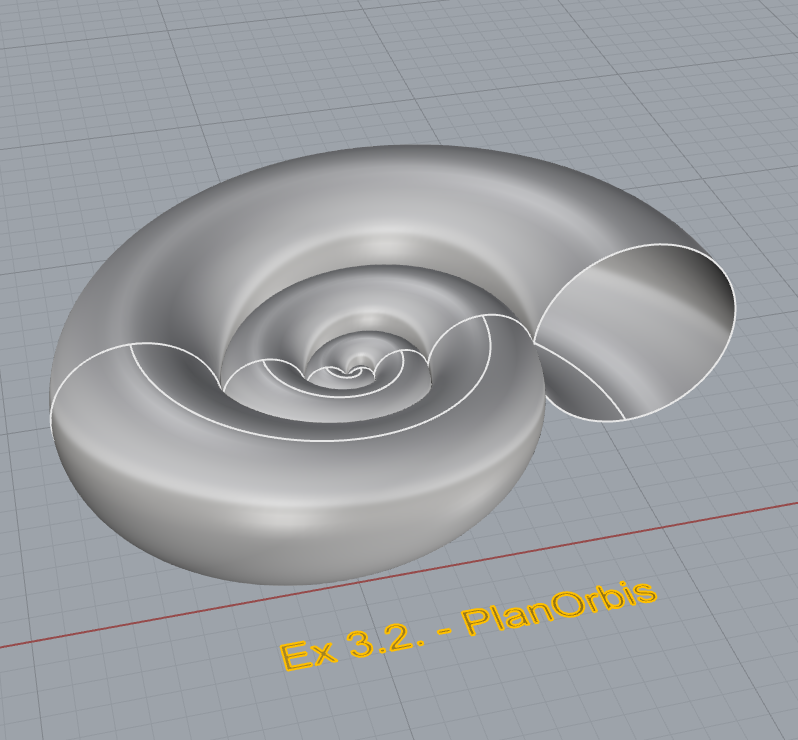 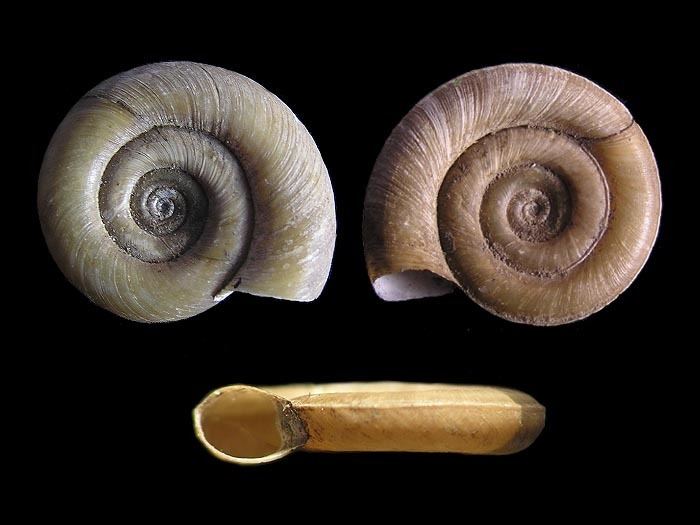 Model Space
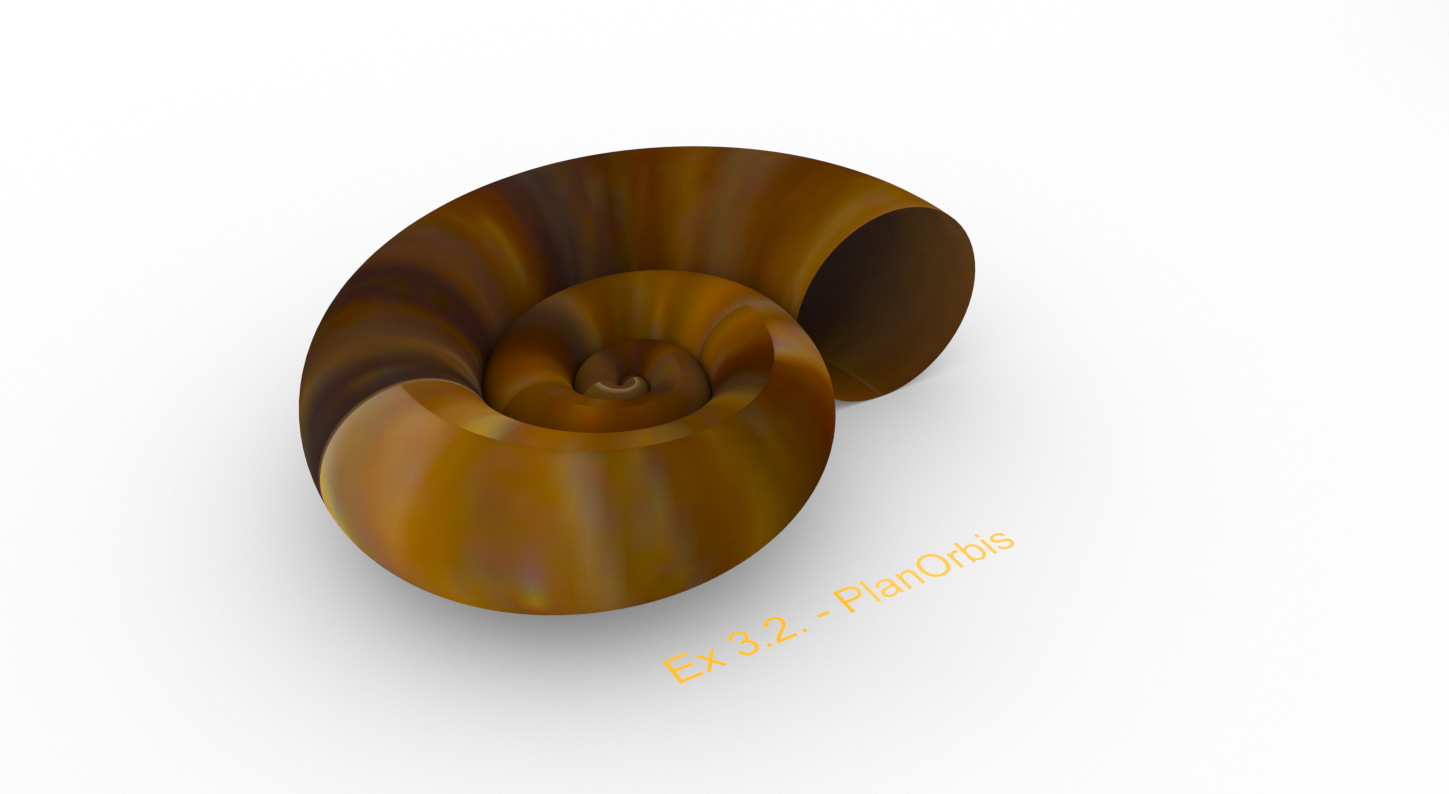 Render
Exerc. 3.2 - Planorbis
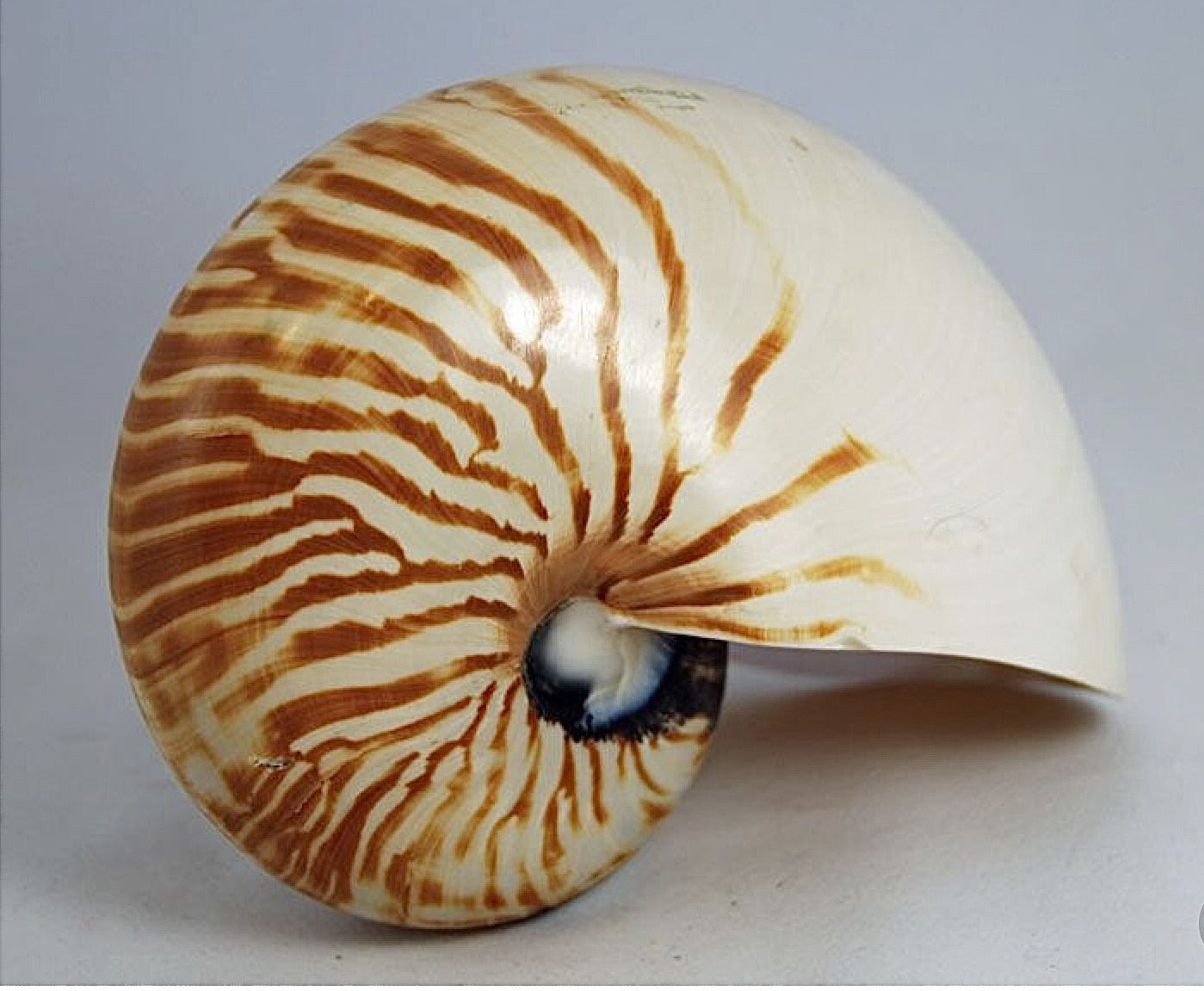 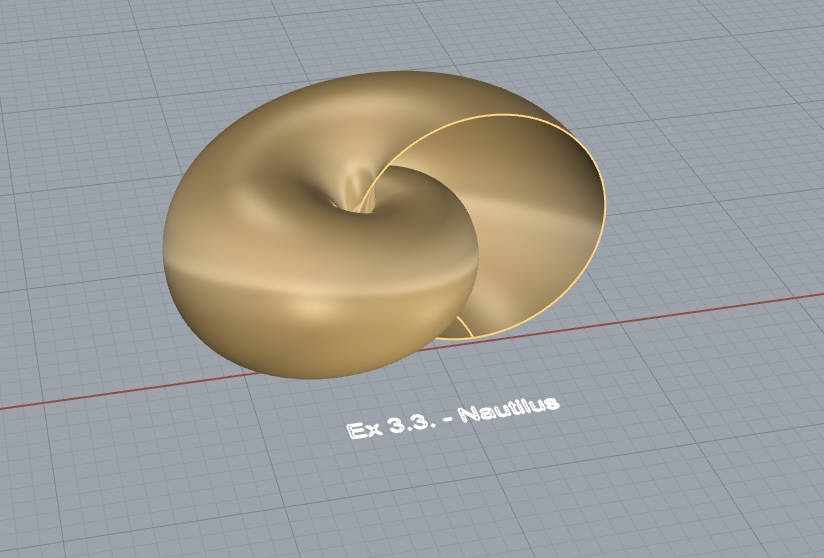 Model Space
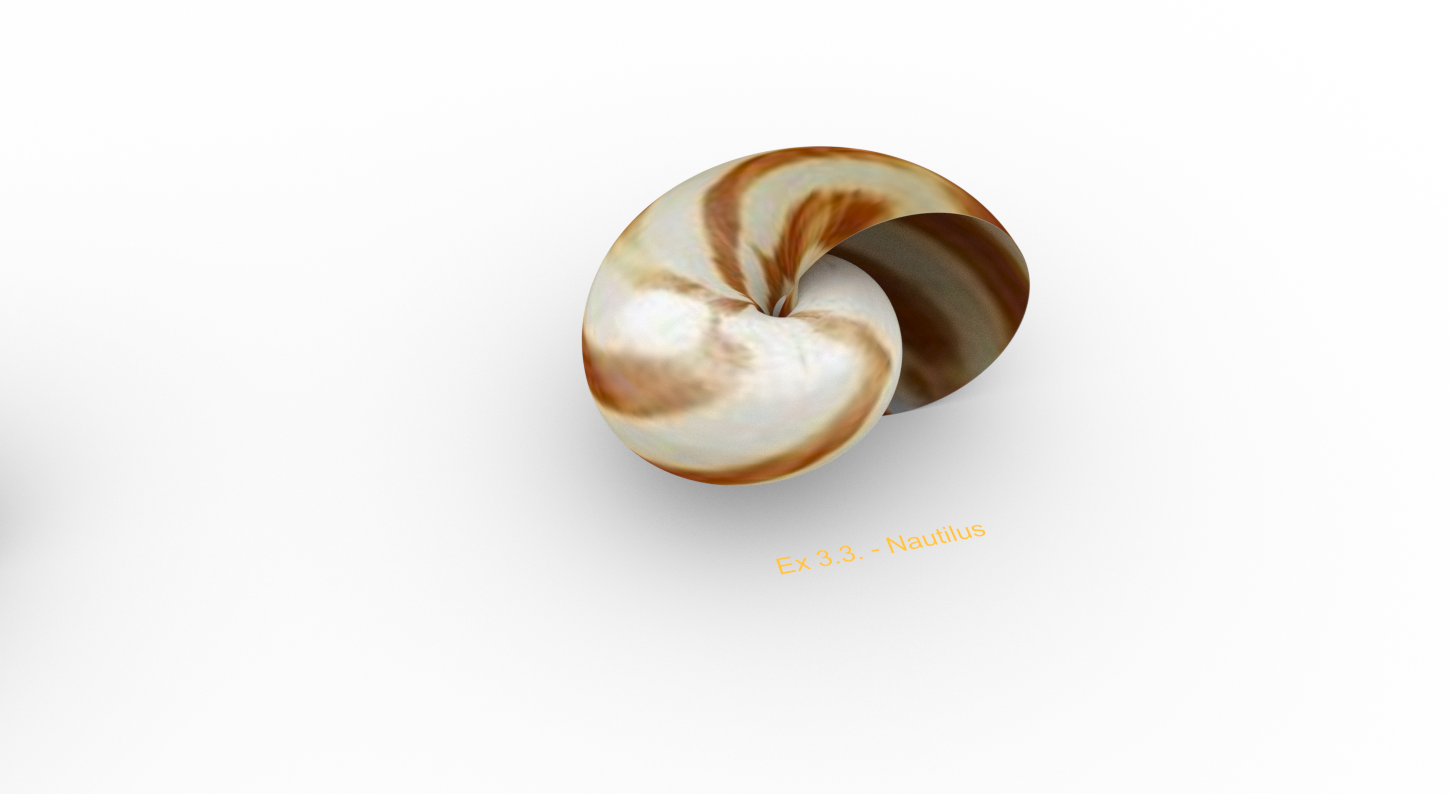 Render
Exerc. 3.3 - Nautilus
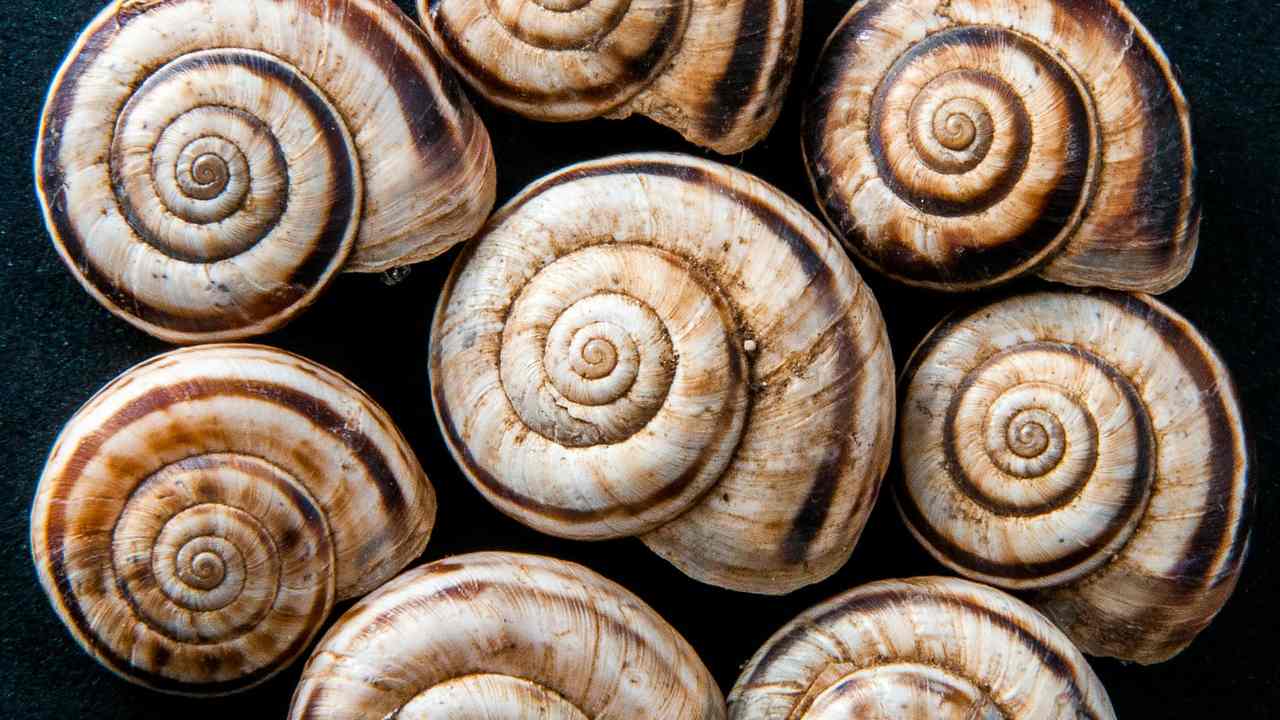 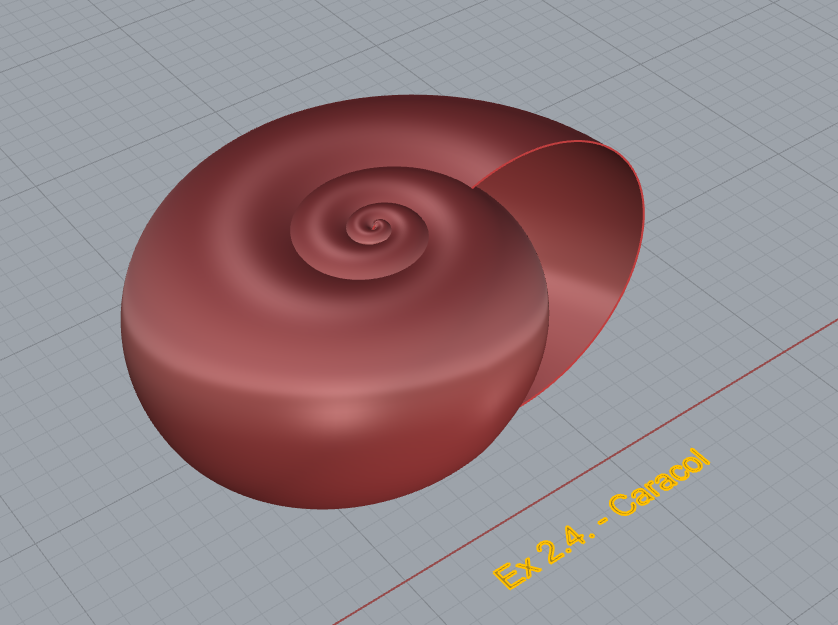 Model Space
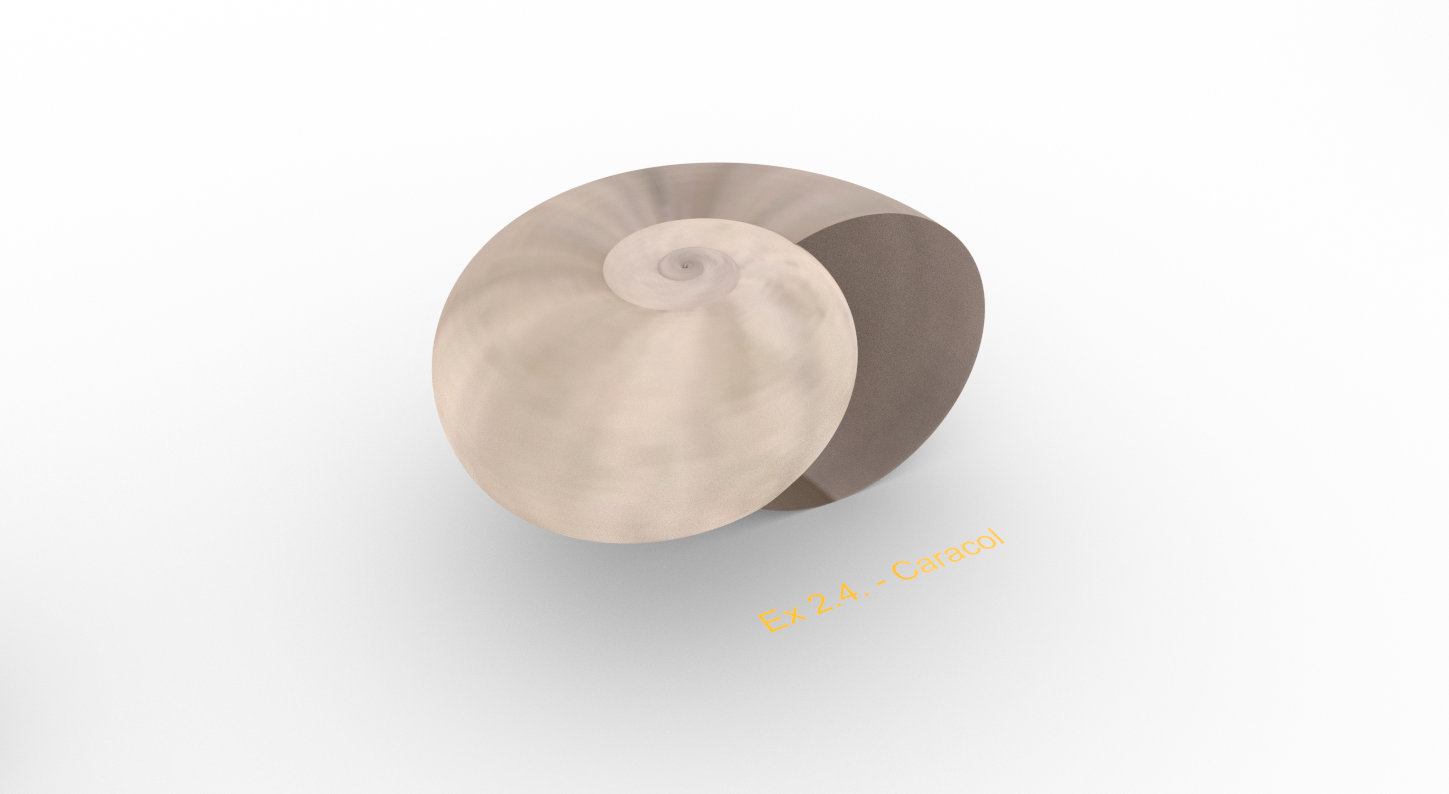 Render
Exerc. 3.4 - Caracol
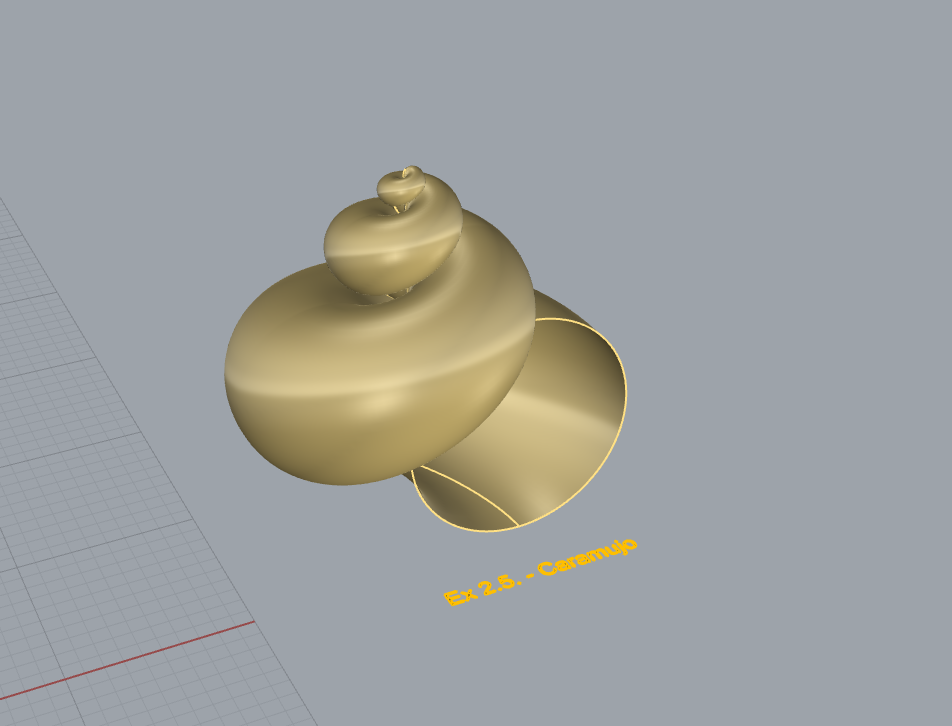 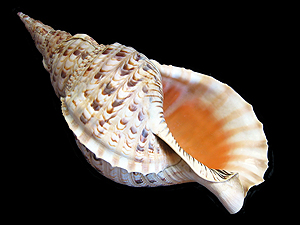 Model Space
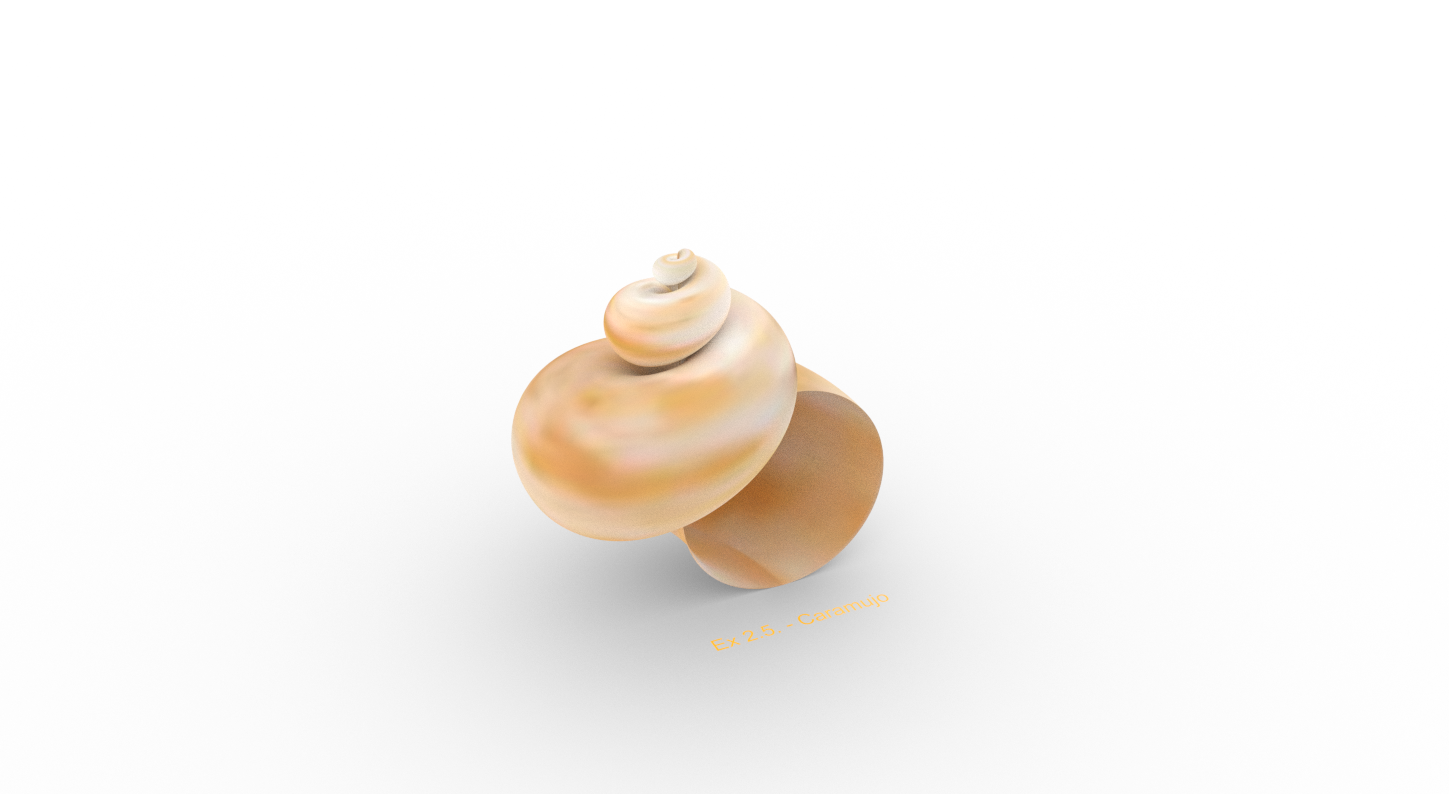 Render
Exerc. 3.5 – Caramujo do mar
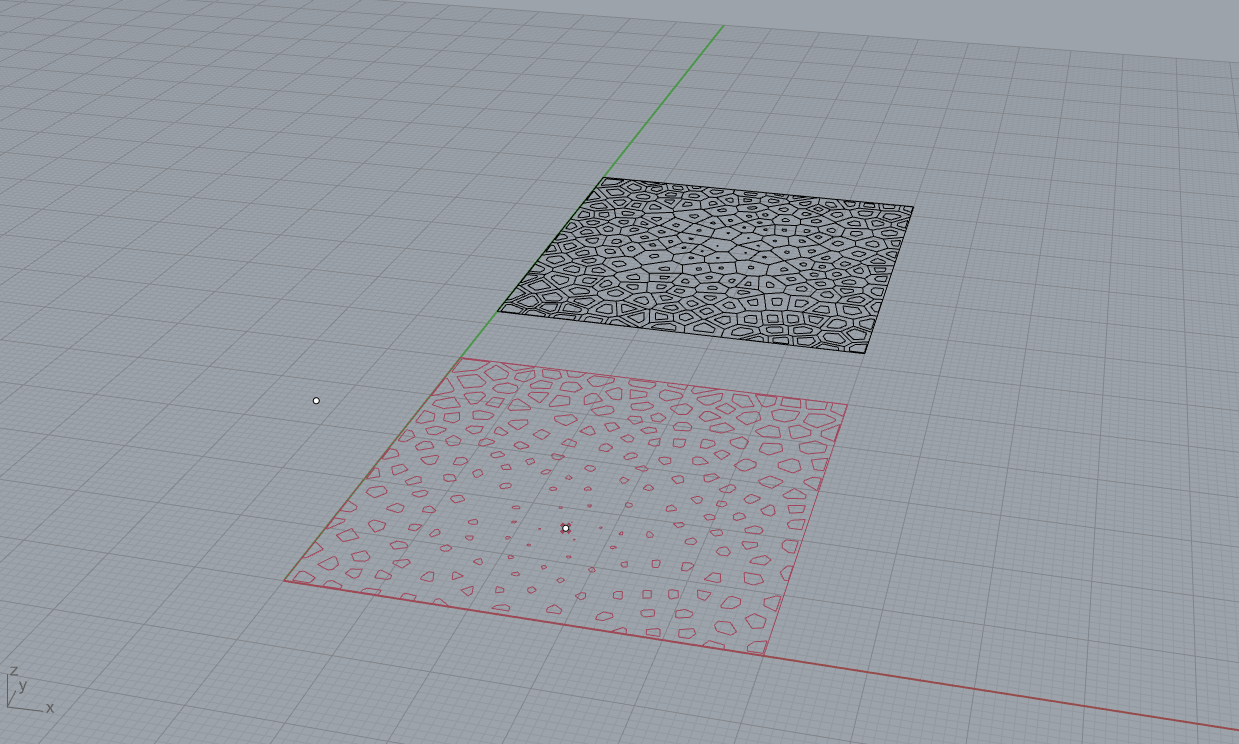 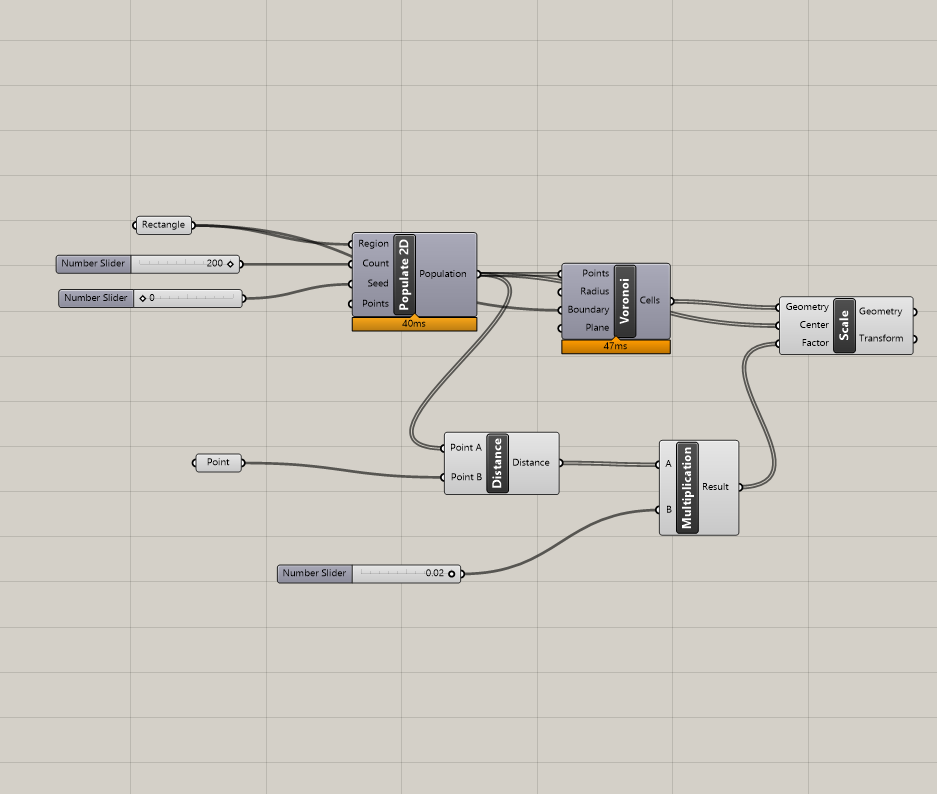 Model Space – Rhino
Grasshopper
Exerc. 4.1 – Grasshopper
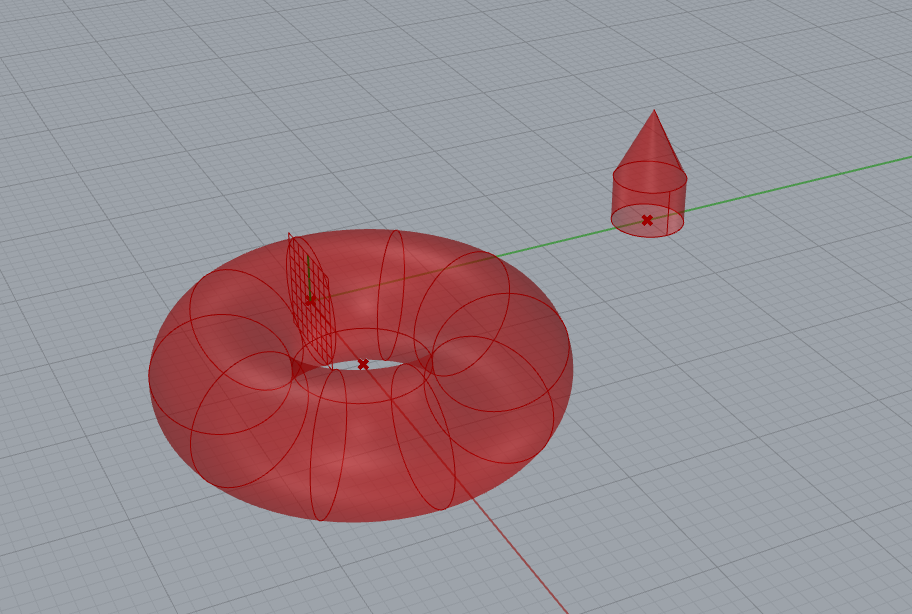 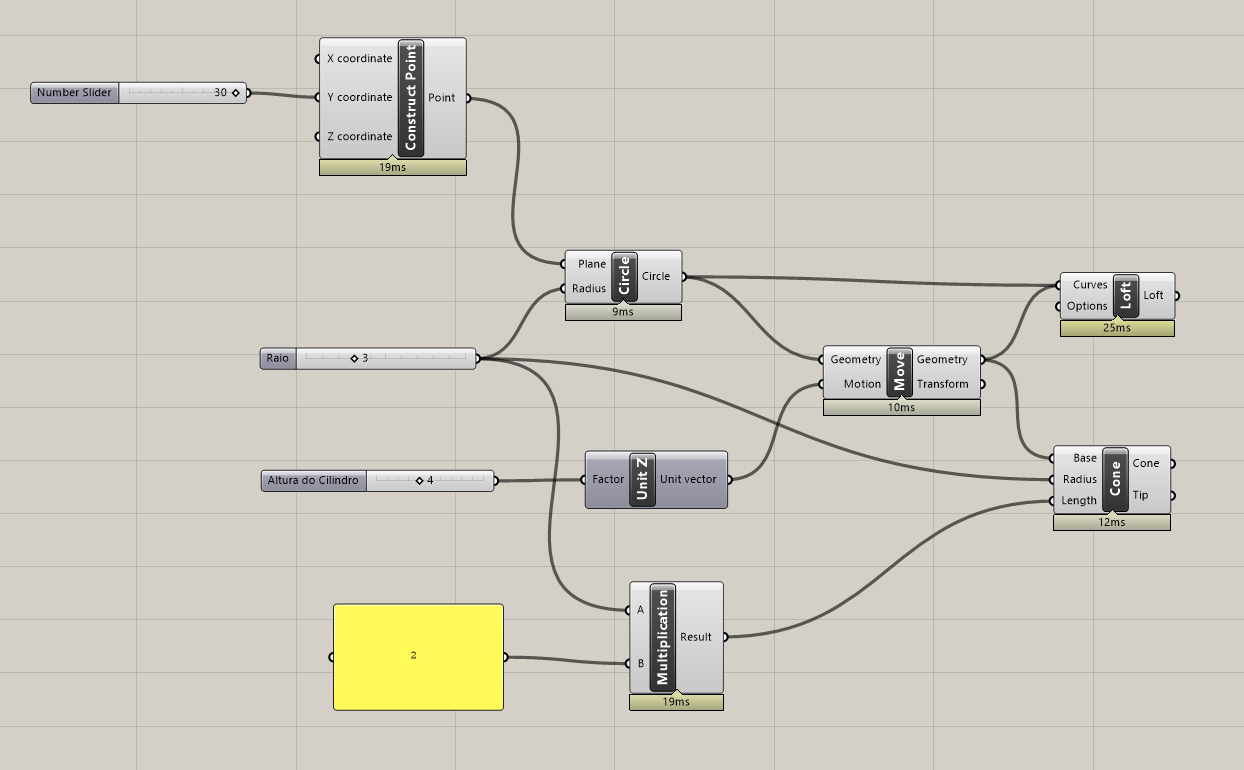 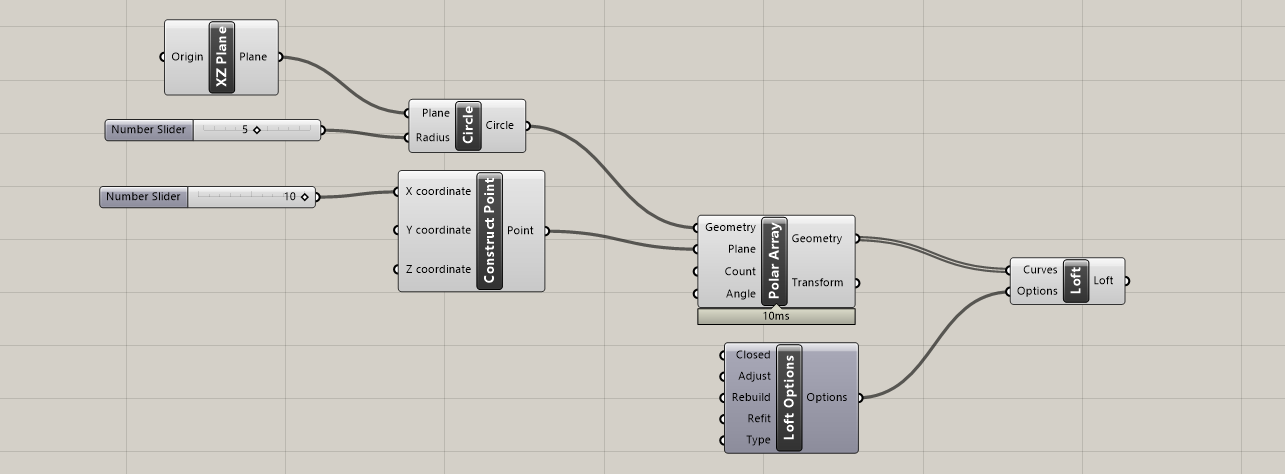 Model Space – Rhino
Grasshopper
Exerc. 4.2 – Grasshopper
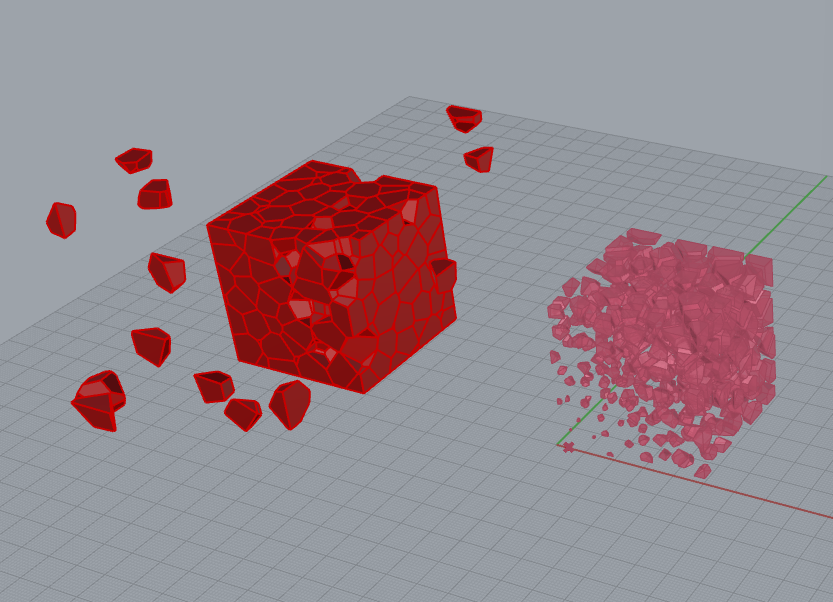 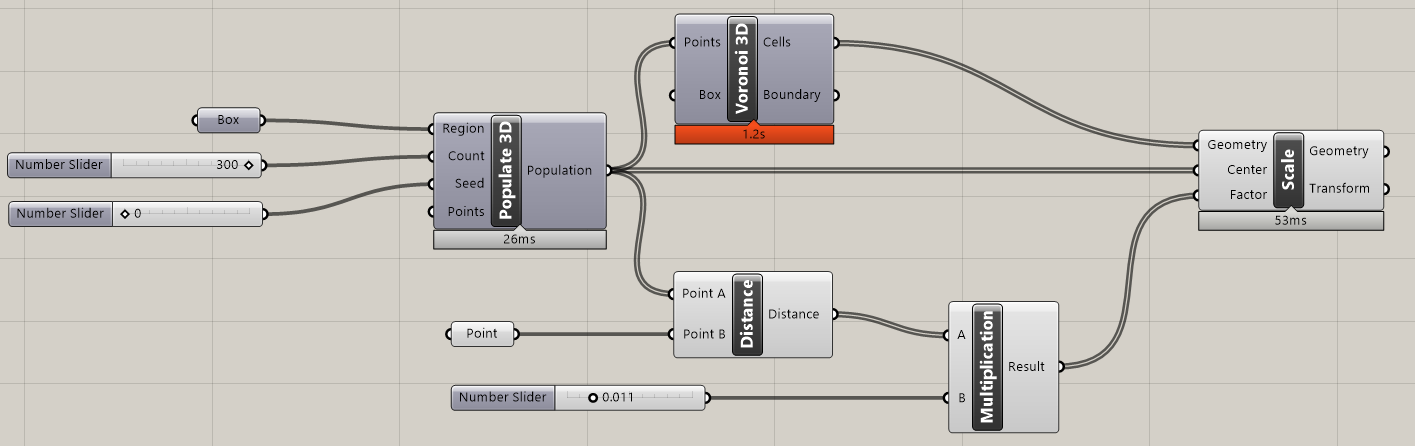 Exerc. 4.3 – Grasshopper
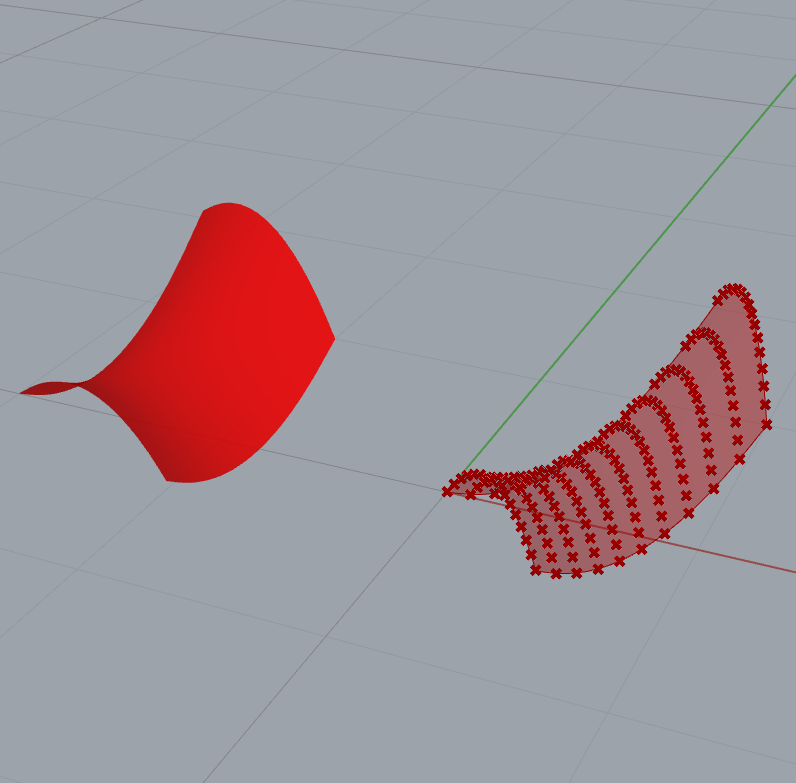 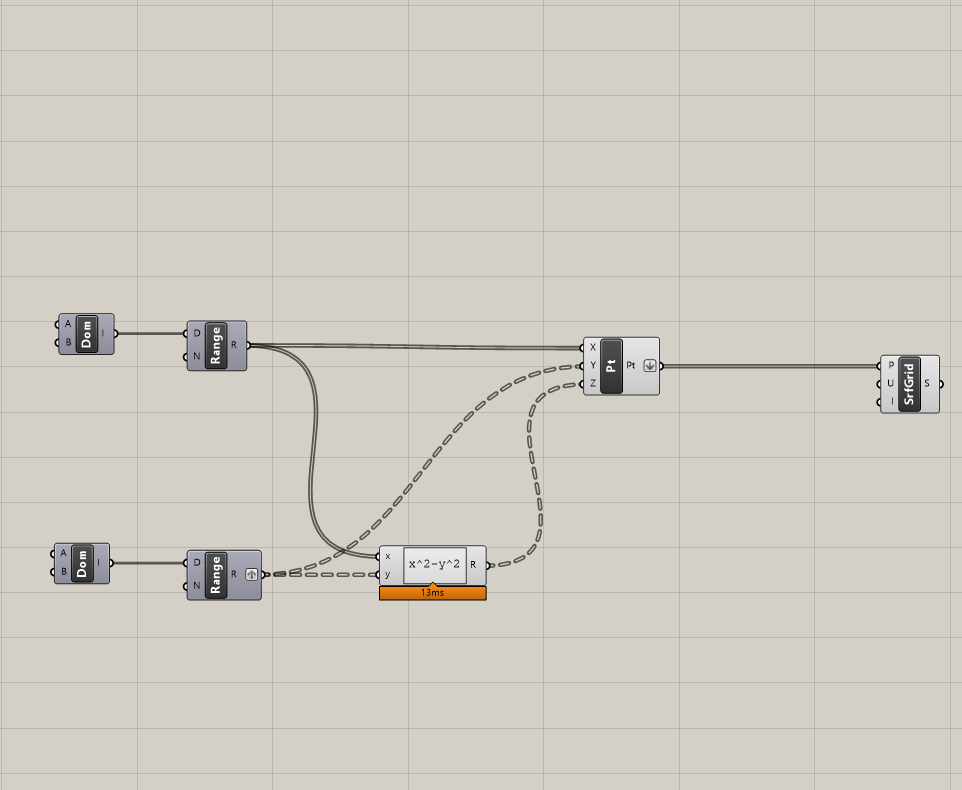 Model Space – Rhino
Grasshopper
Exerc. 4.4 – Grasshopper
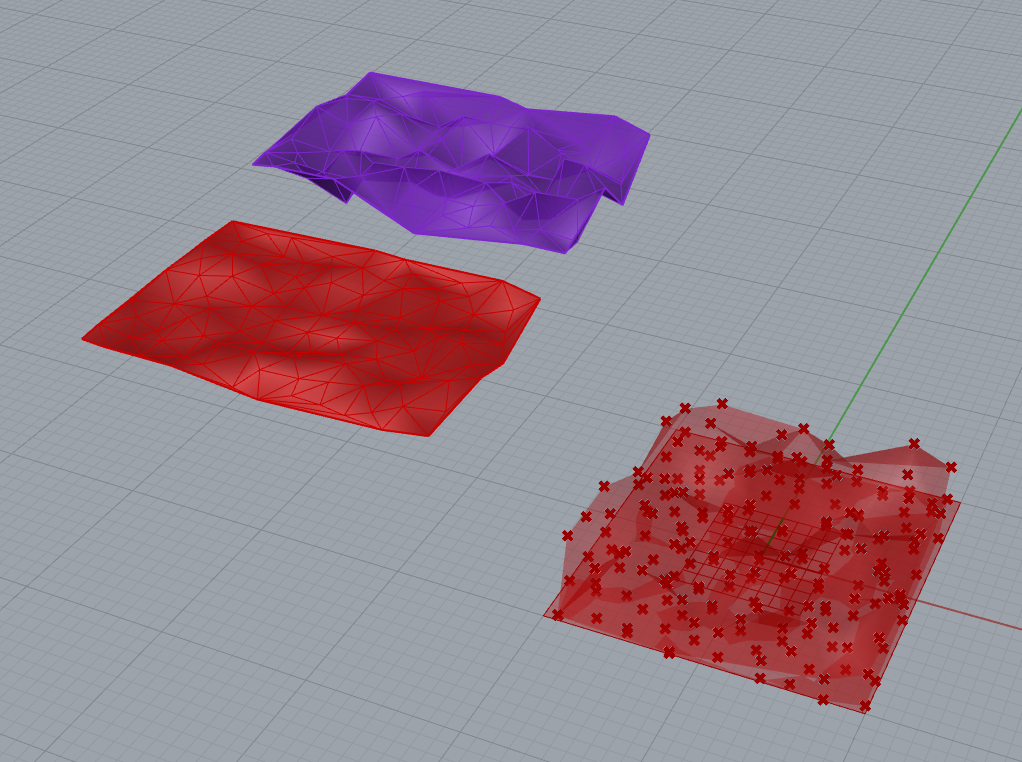 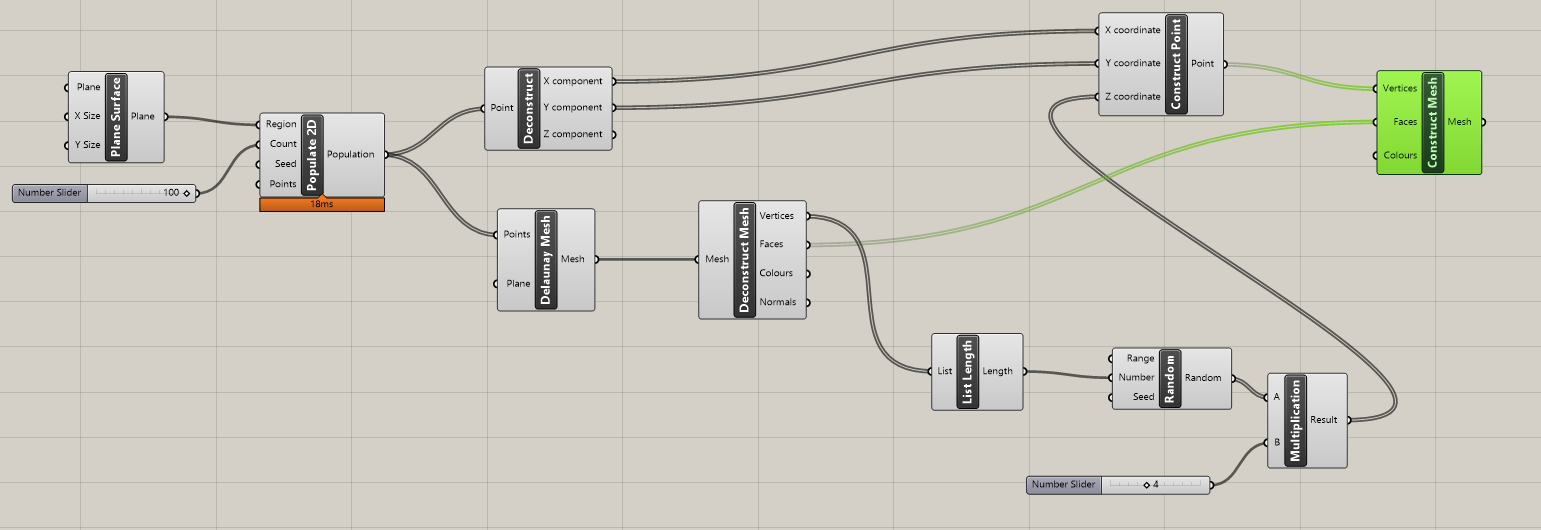 Exerc. 4.6 – Grasshopper
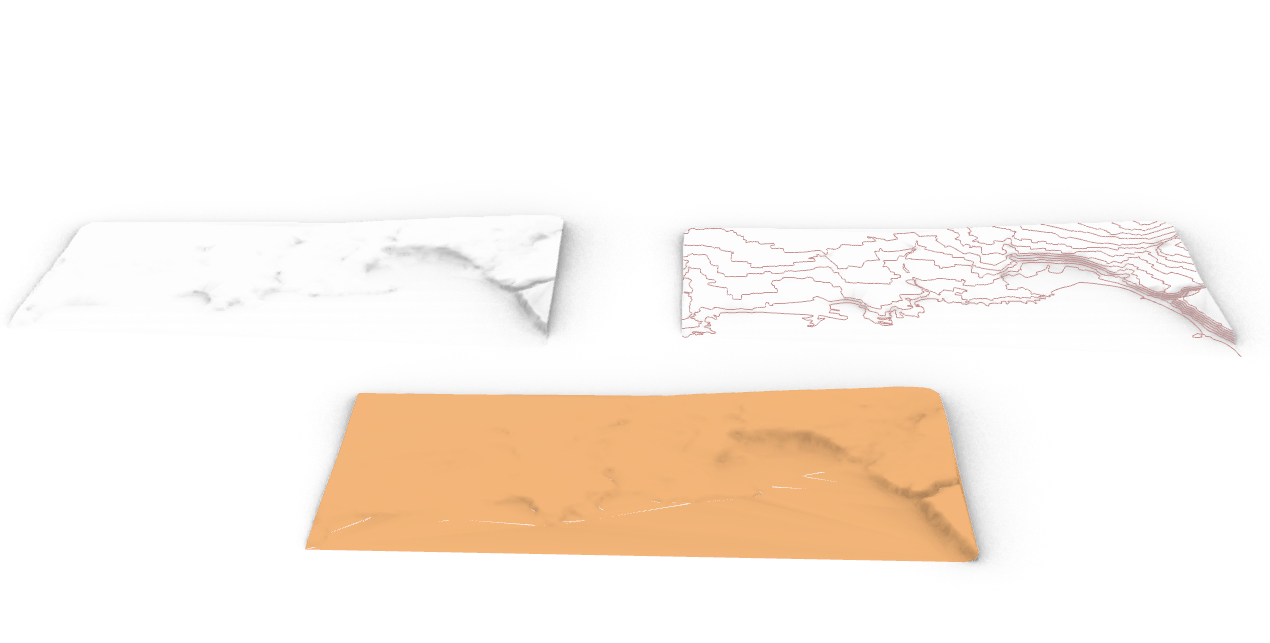 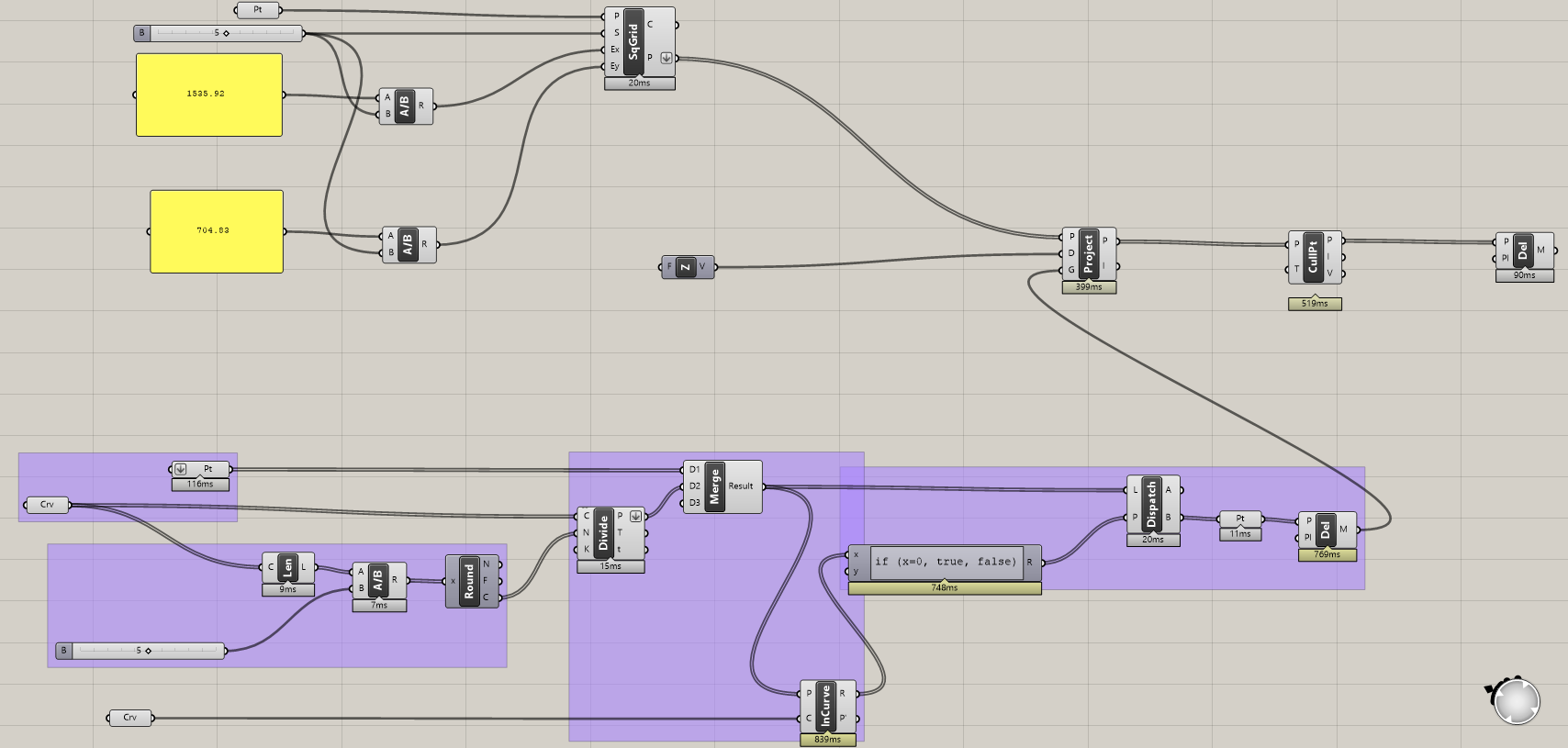 Exerc. 4.7 – Grasshopper
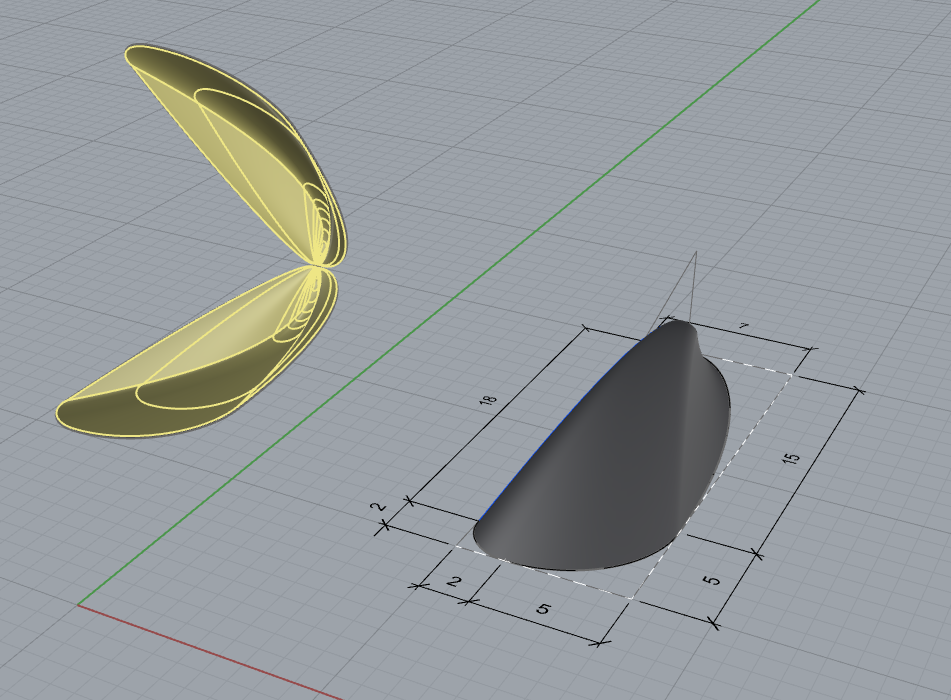 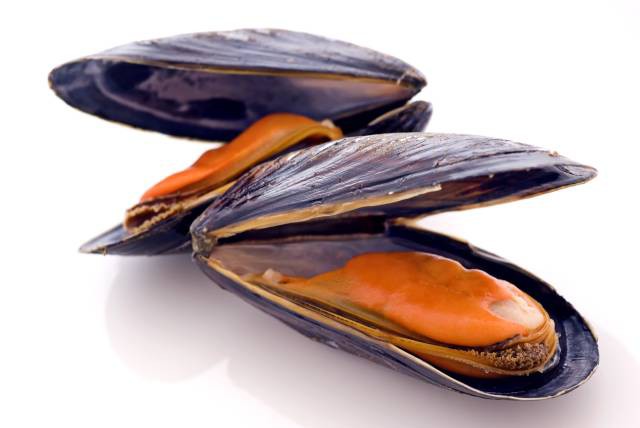 Model Space
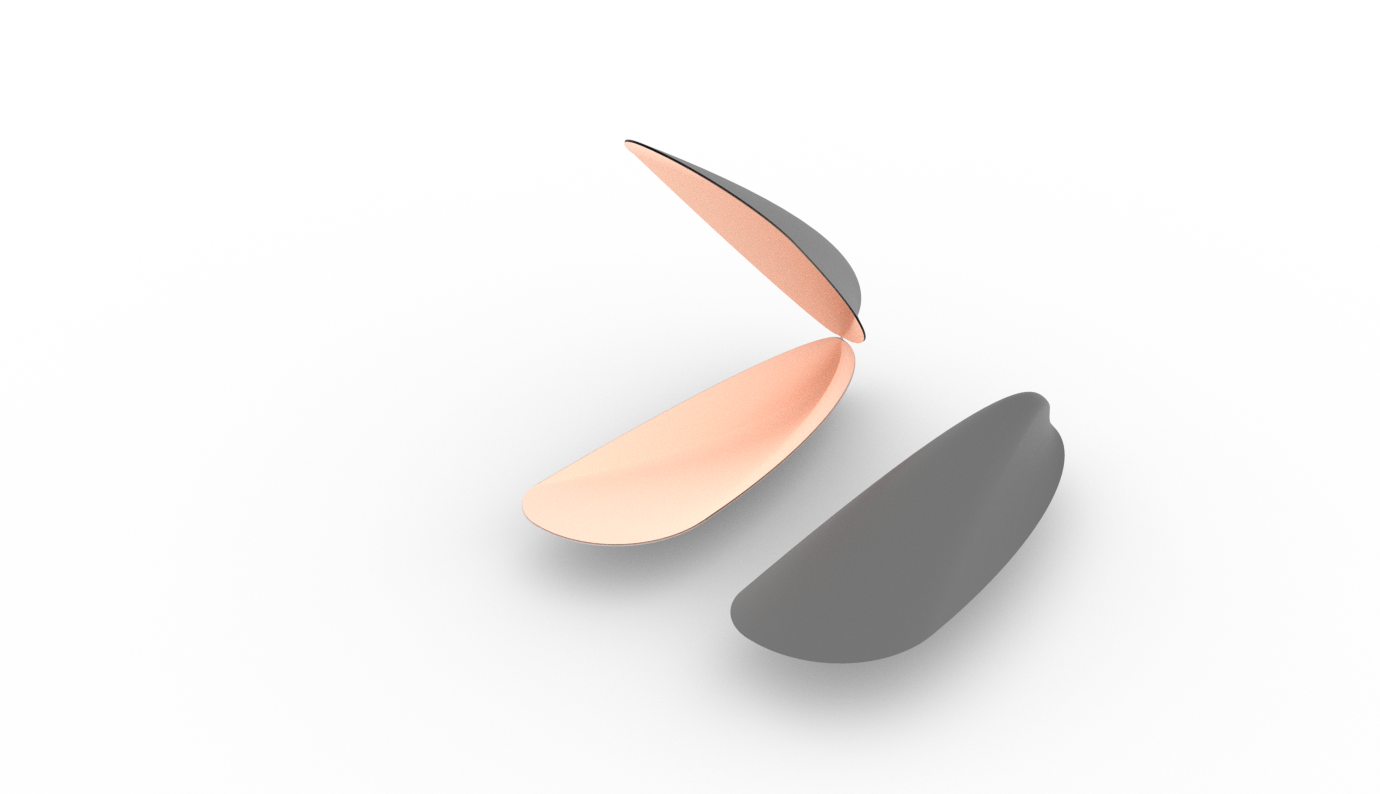 Render
Exerc. 5.1 – Mexilhão
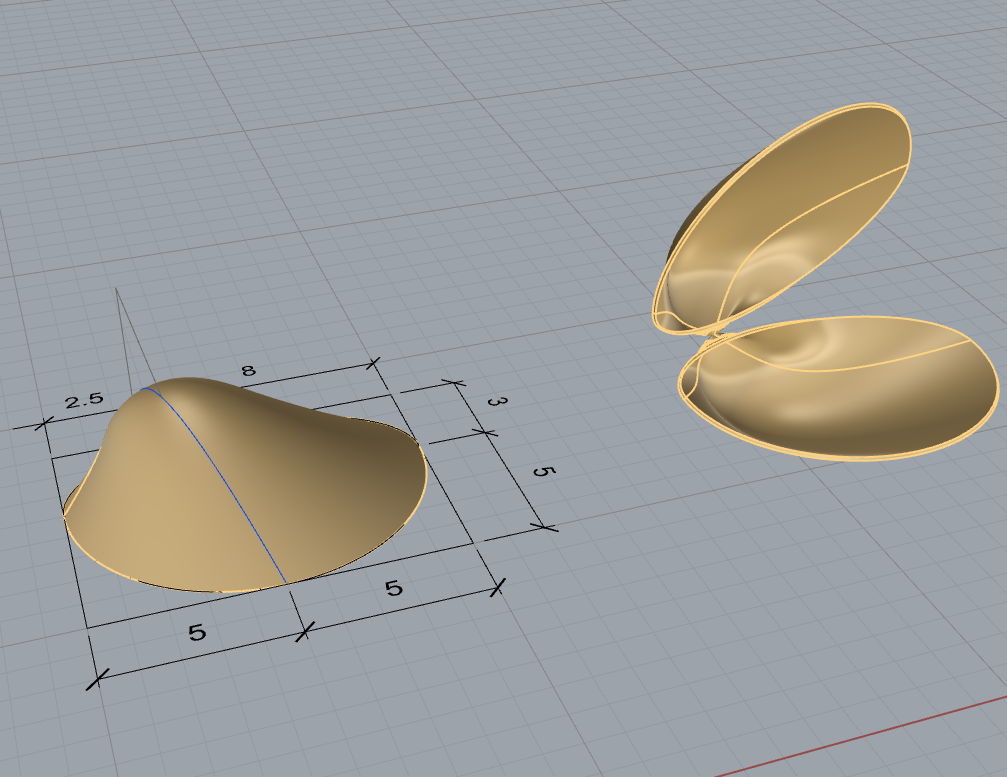 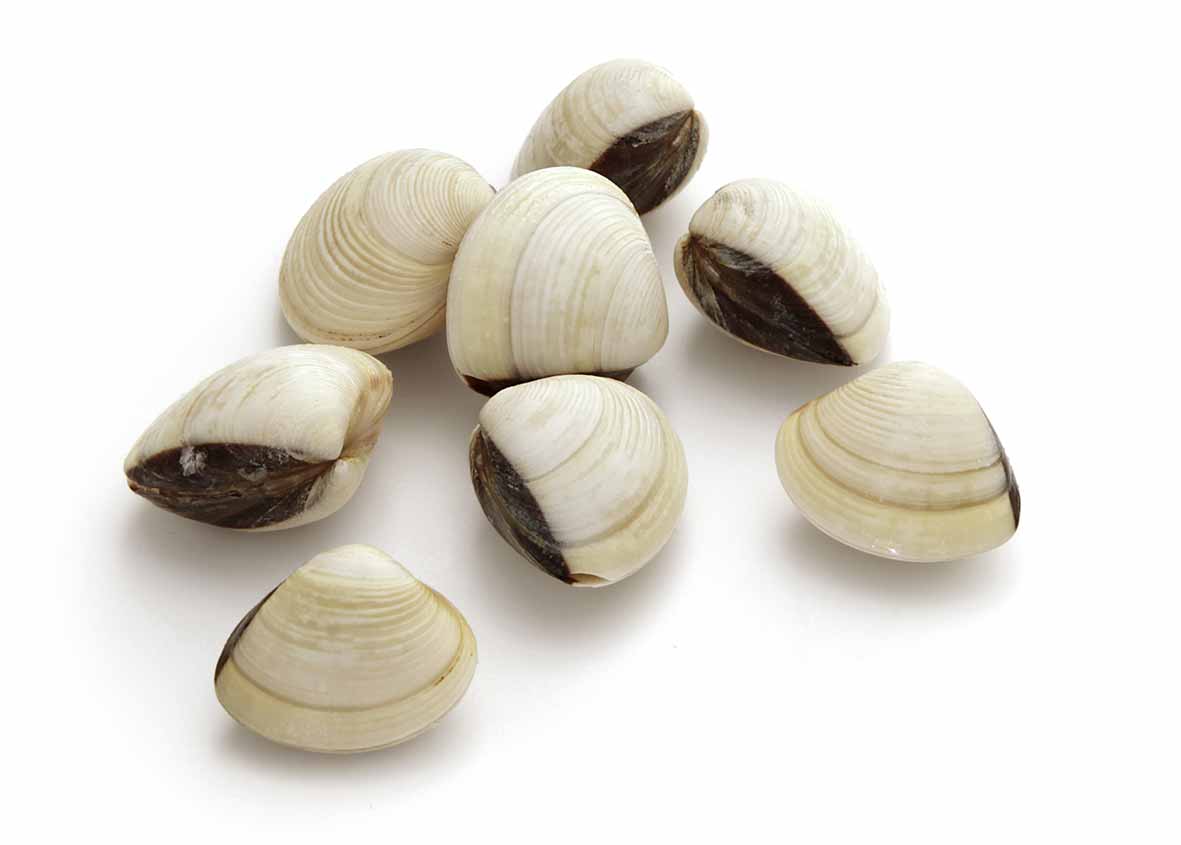 Model Space
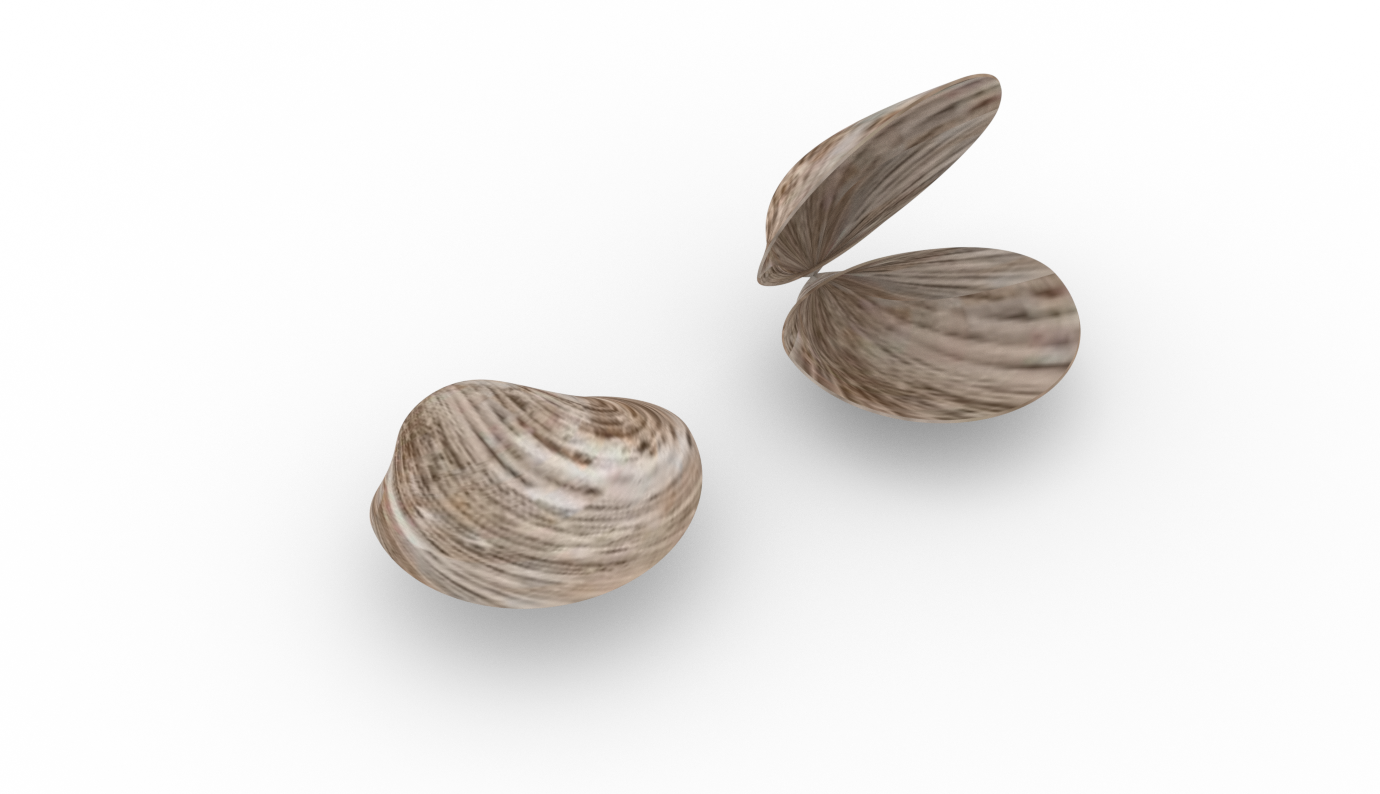 Render
Exerc. 5.2 – Ameijoa
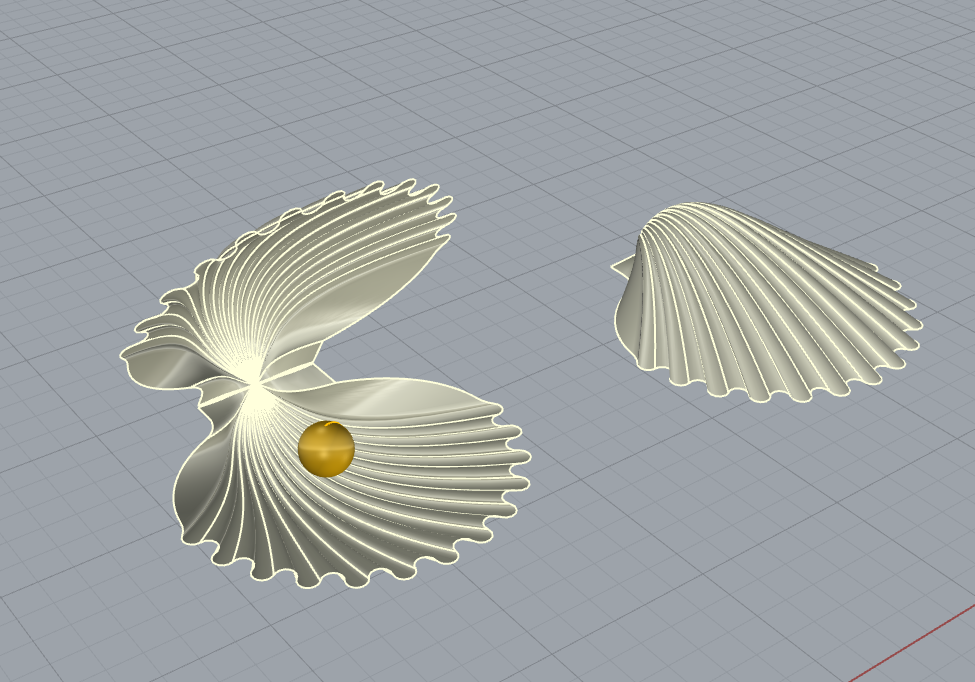 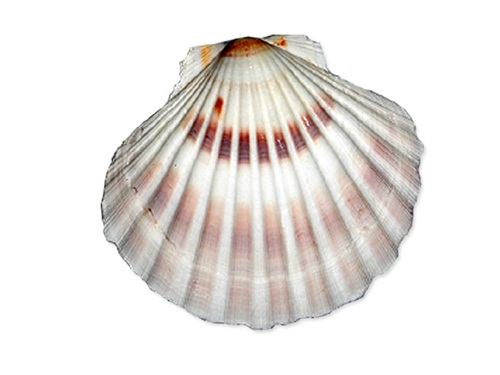 Model Space
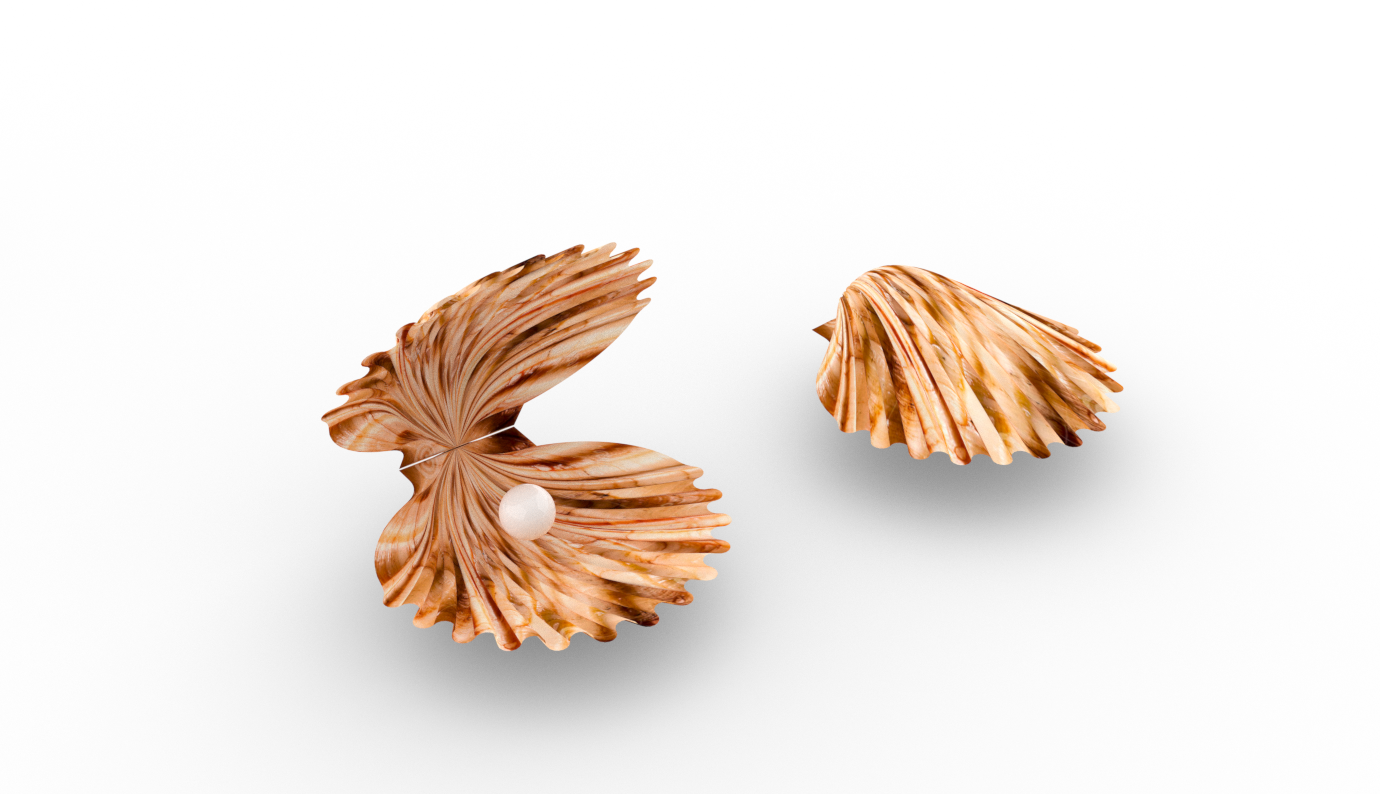 Render
Exerc. 5.3 – Vieira
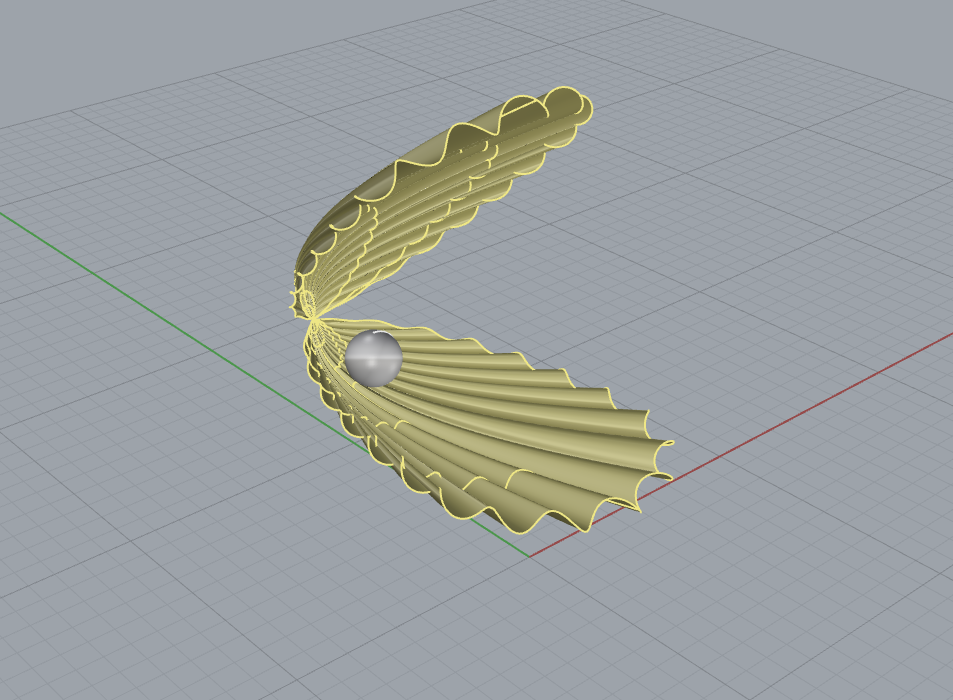 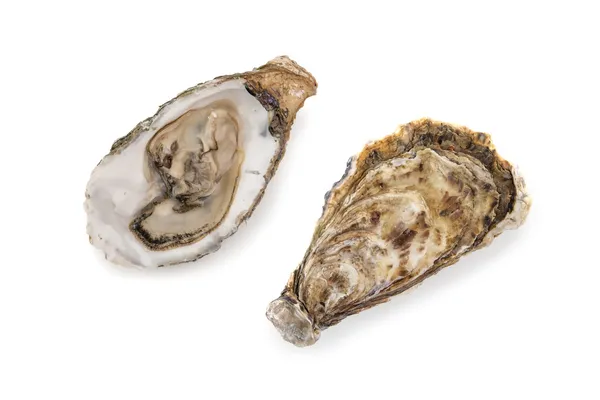 Model Space
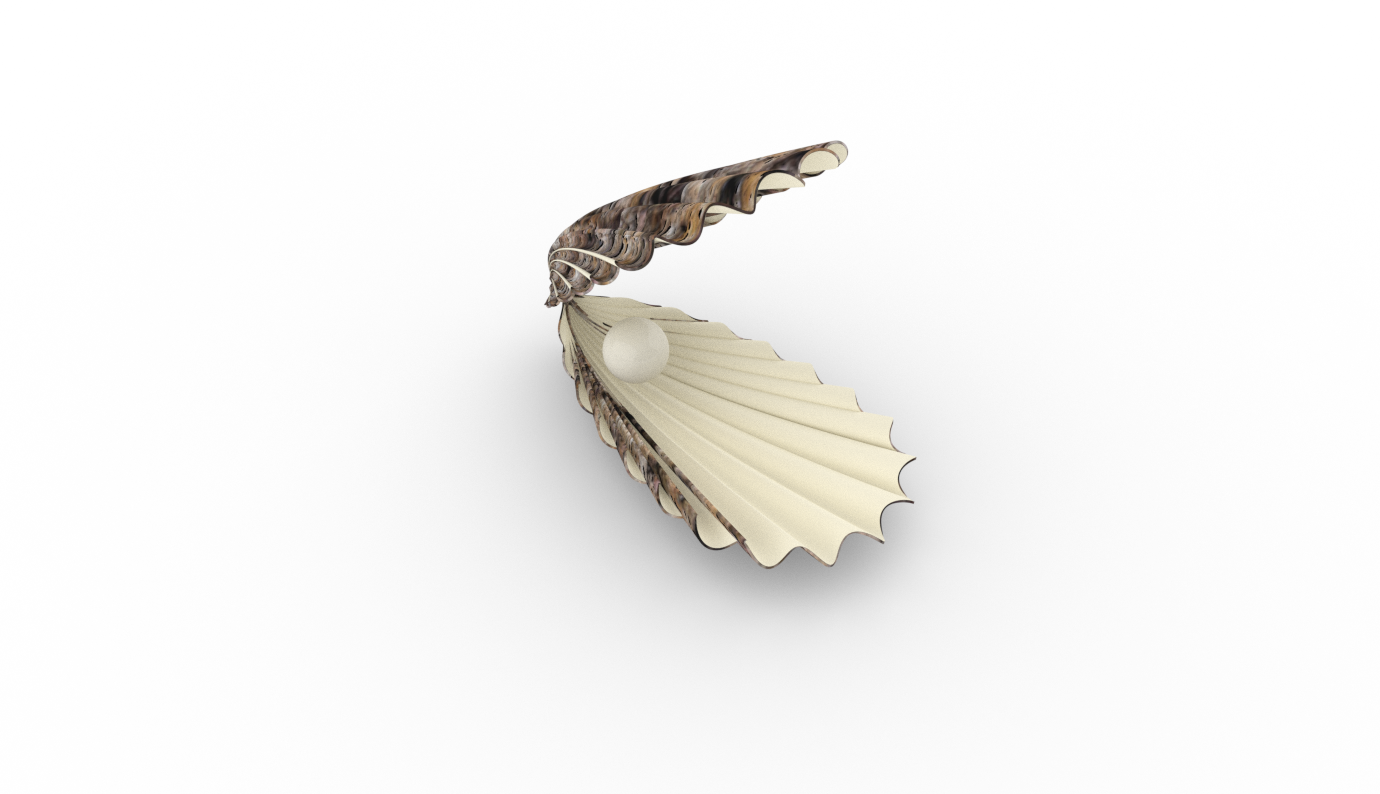 Render
Exerc. 5.4 – Ostra
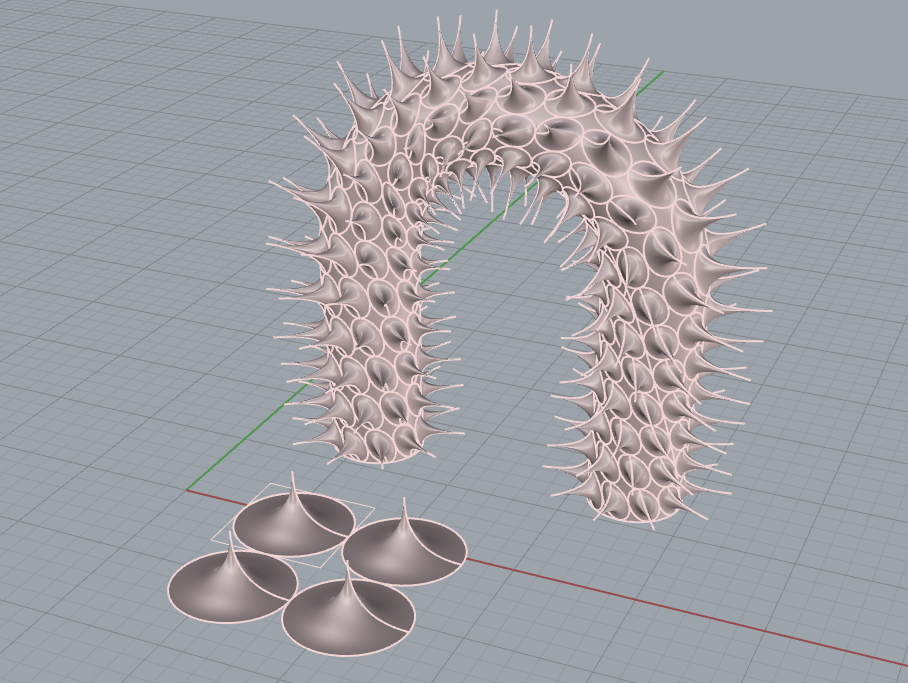 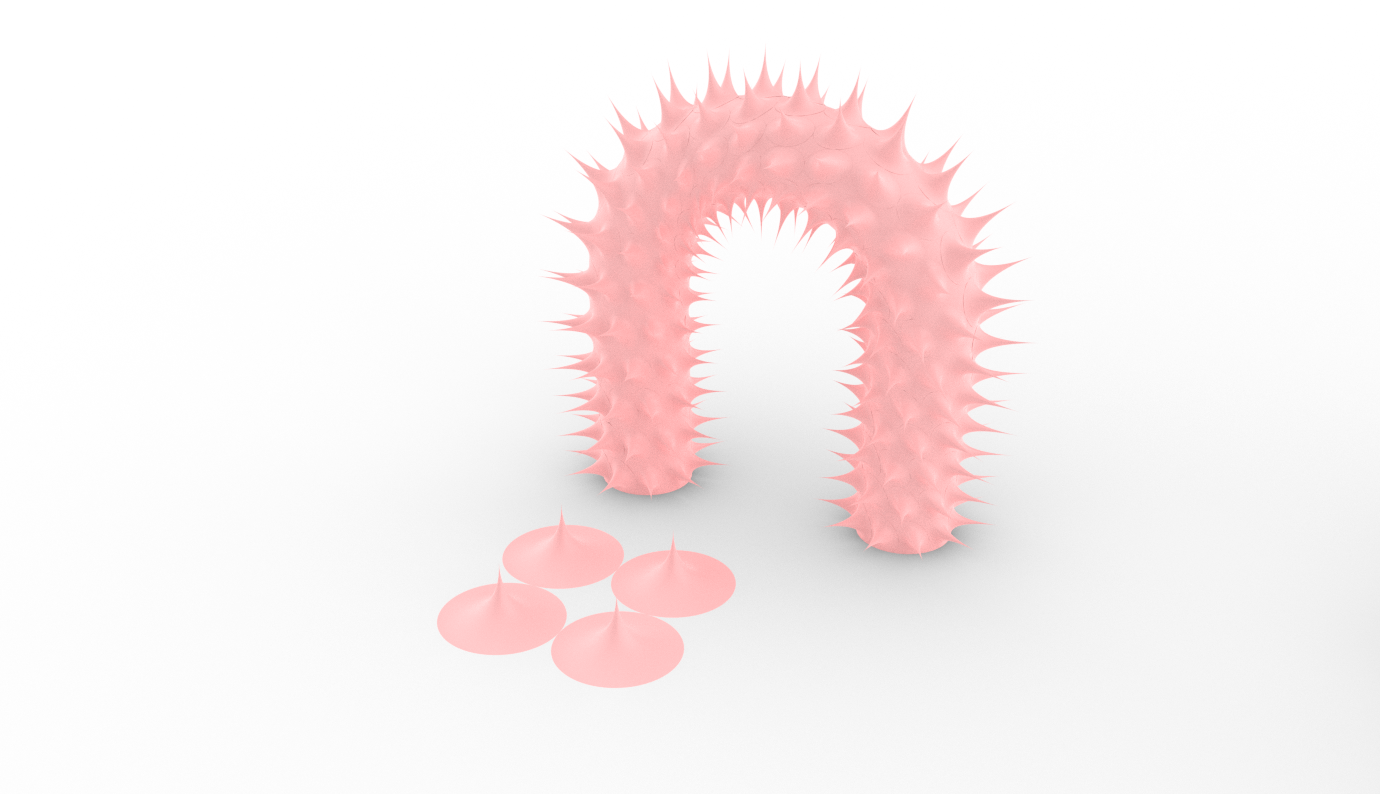 Model Space
Render
Exerc. 6.1 – Coral Espinhoso
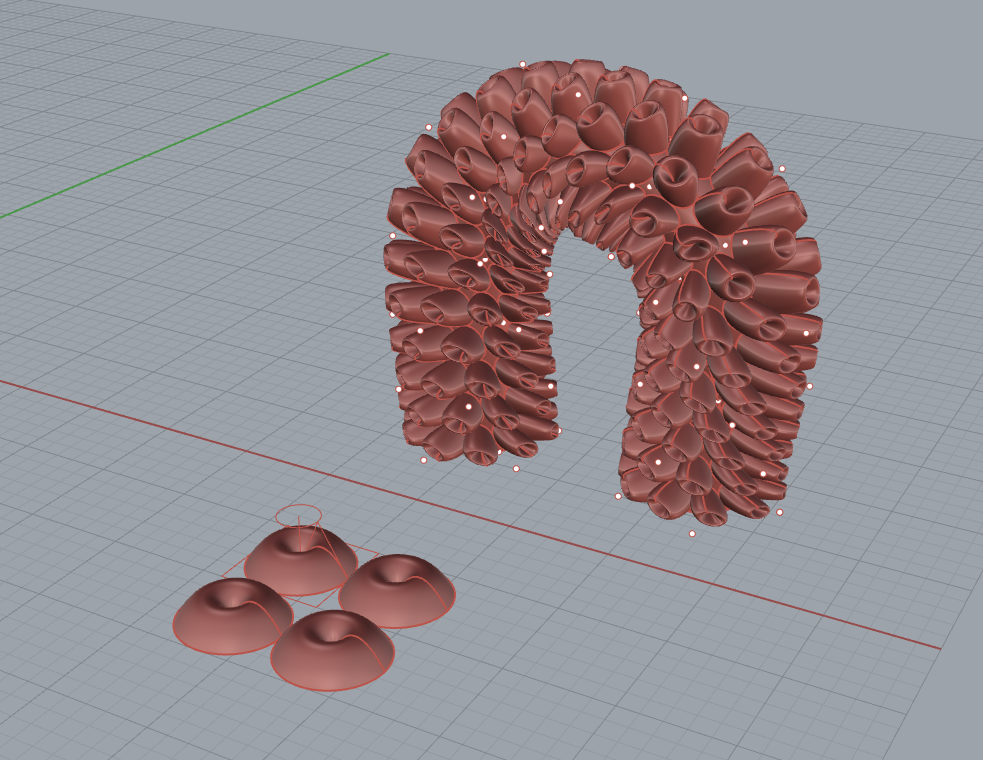 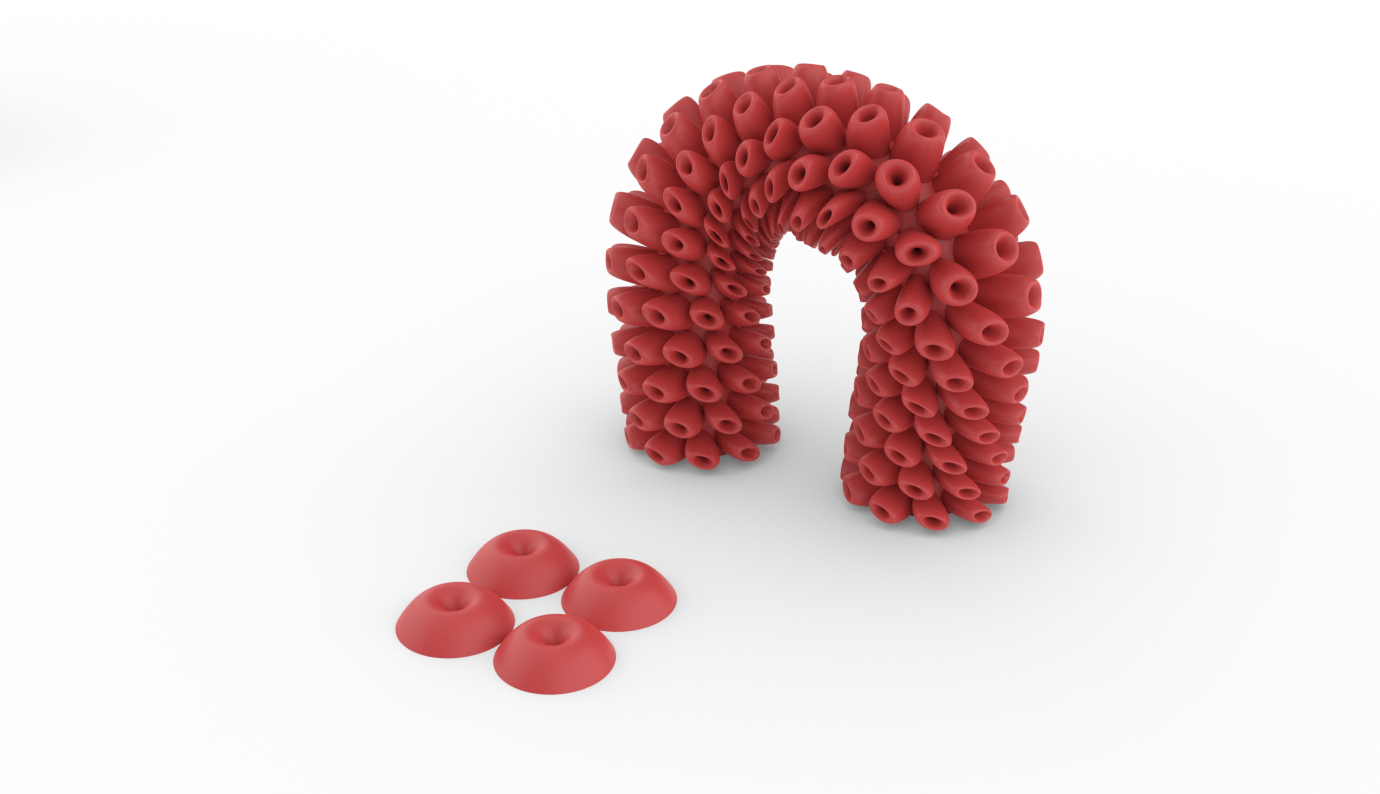 Model Space
Render
Exerc. 6.2 – Coral Tentacular
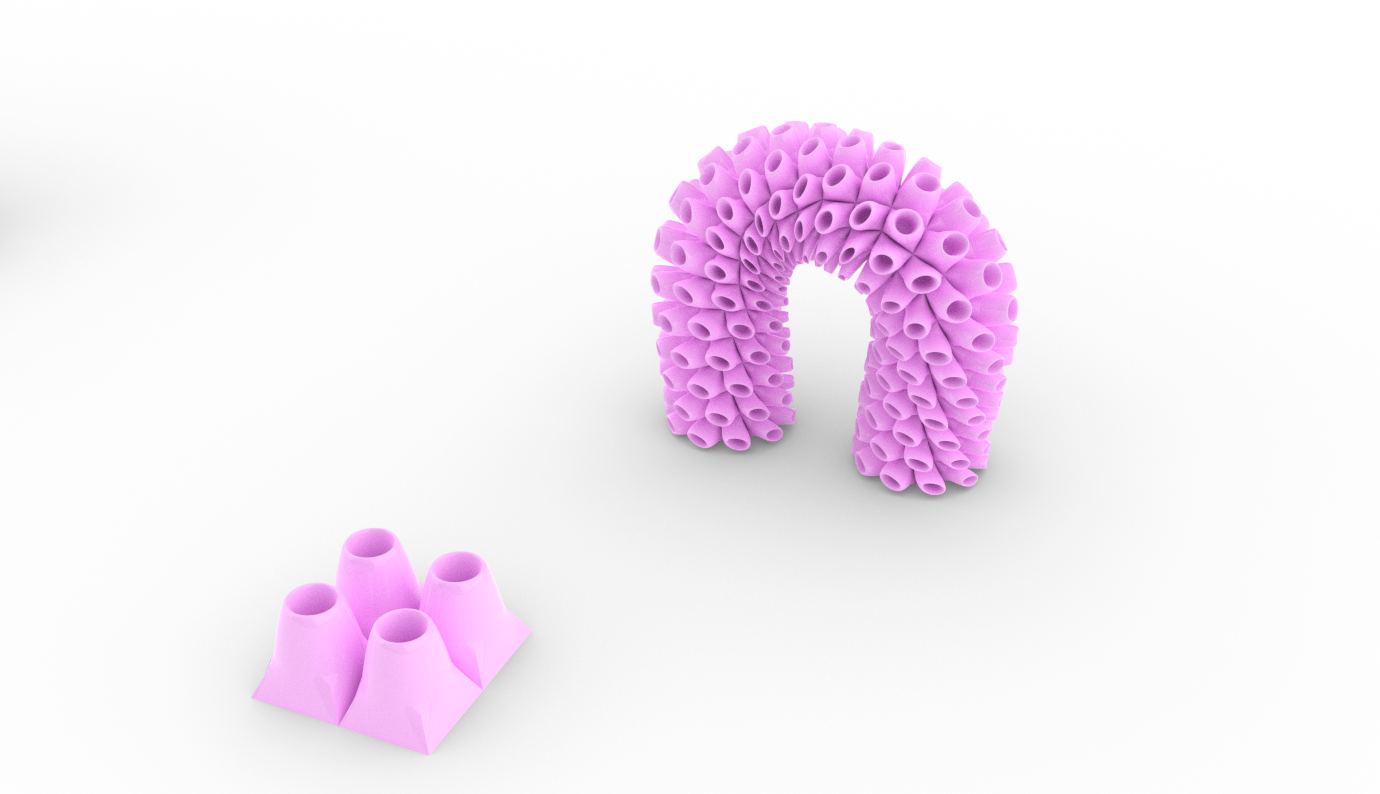 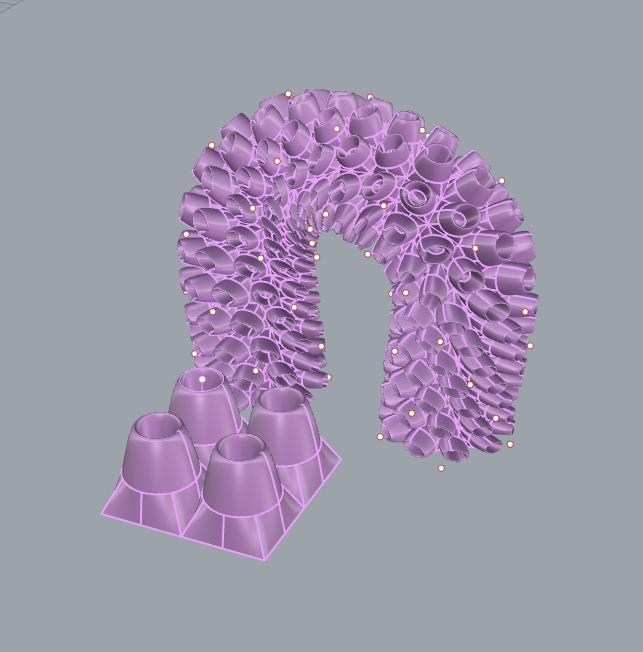 Model Space
Render
Exerc. 6.3 – Coral Tentacular